Звіт команди ОСС 2018/2019 рік
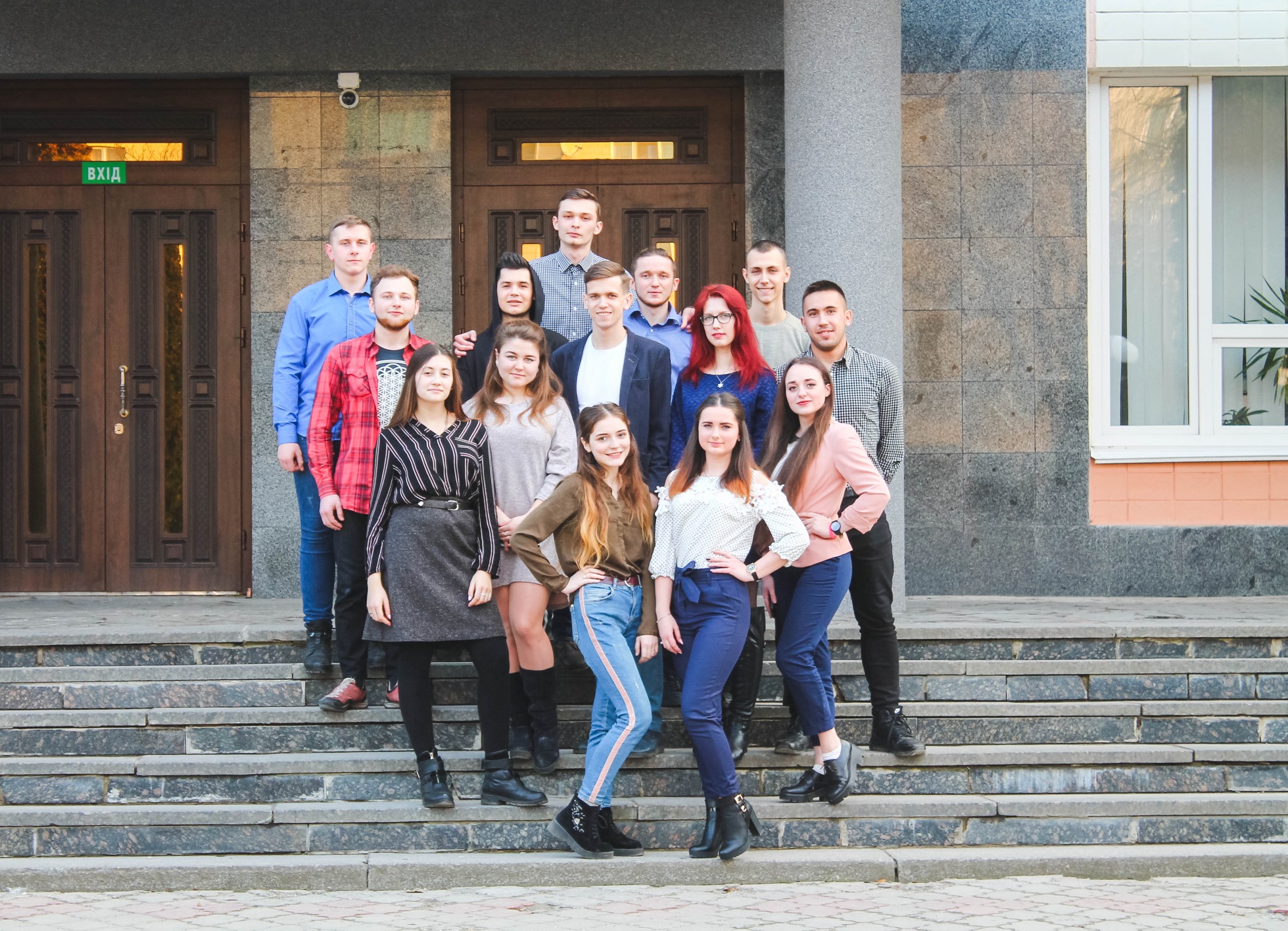 Цілі та завдання
Літературний клуб (поетичні вечори)

Регламентація в положеннях

Активізація програми «Ментори»
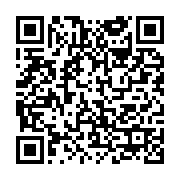 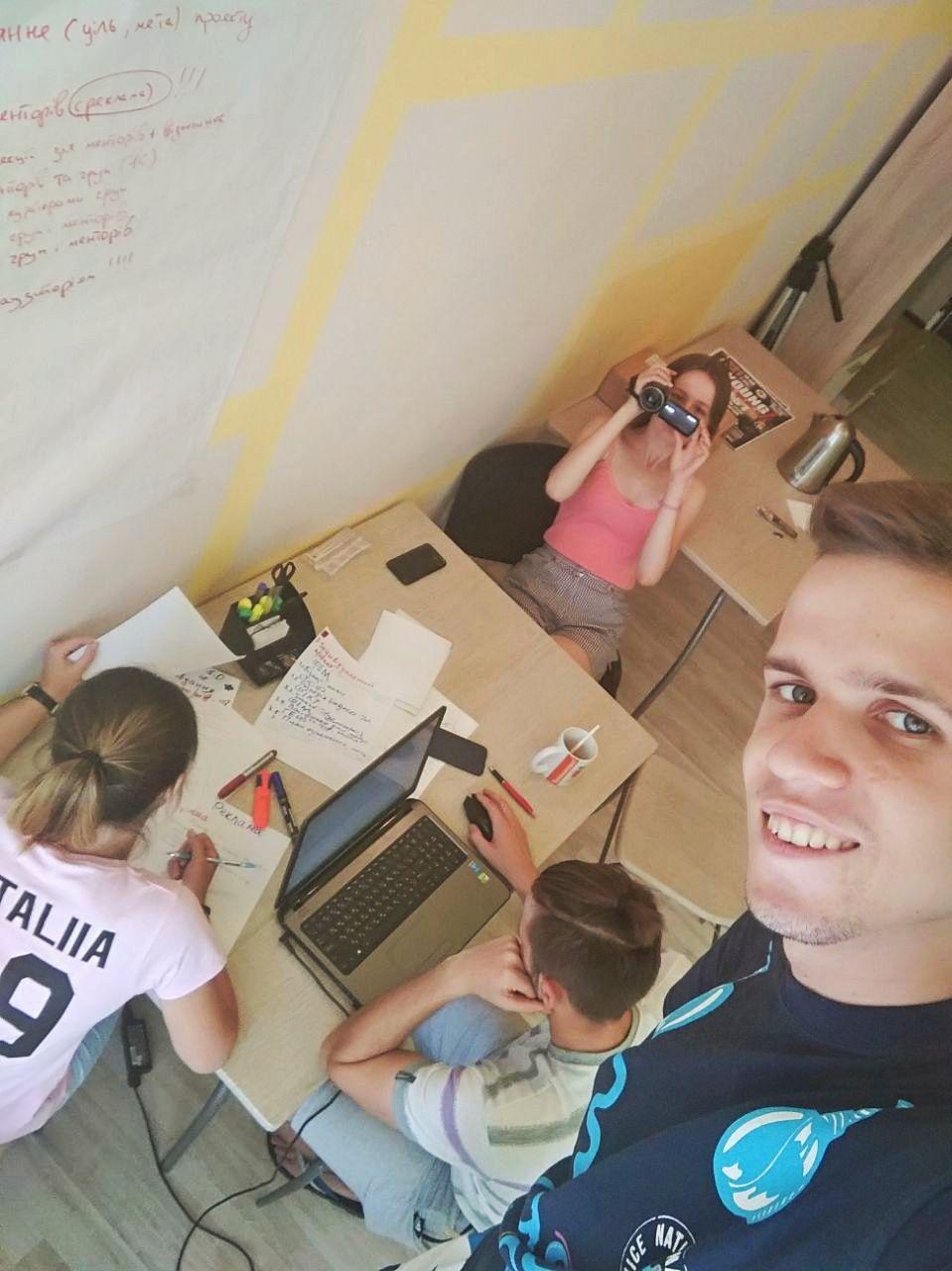 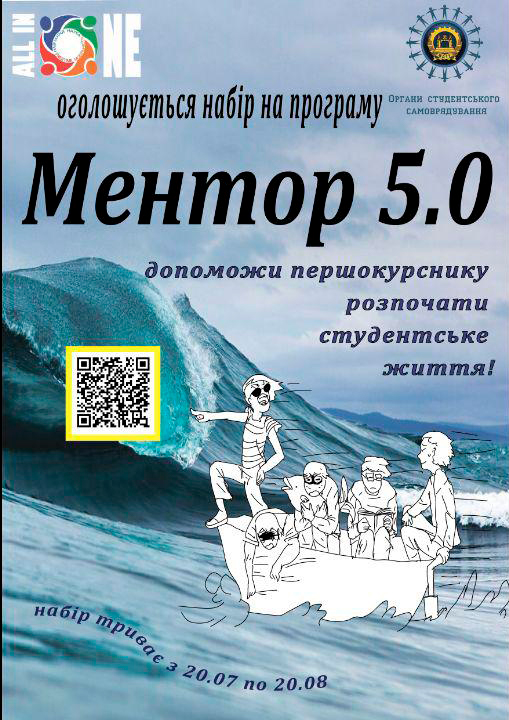 Посвята в студенти ЖДТУ
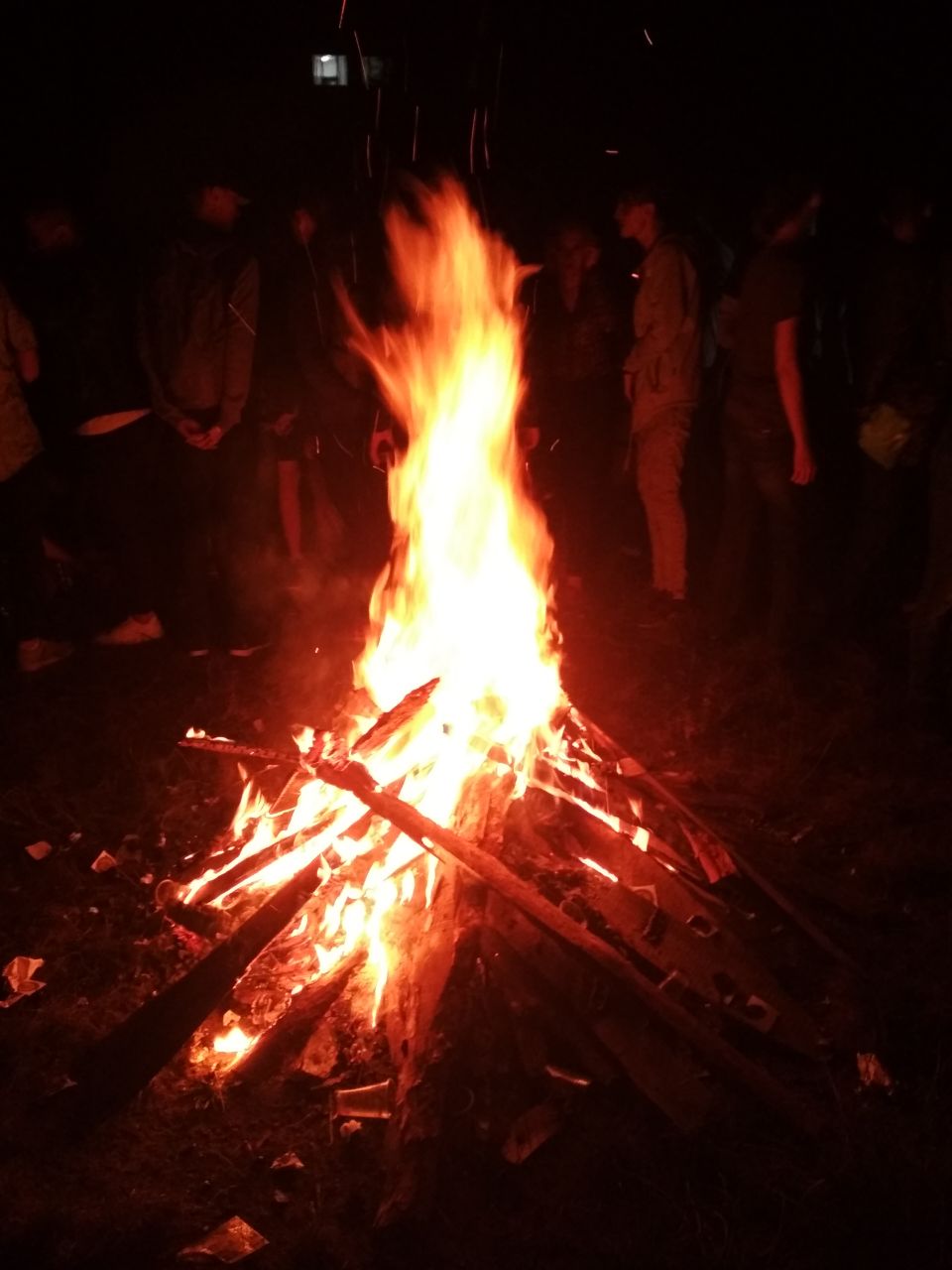 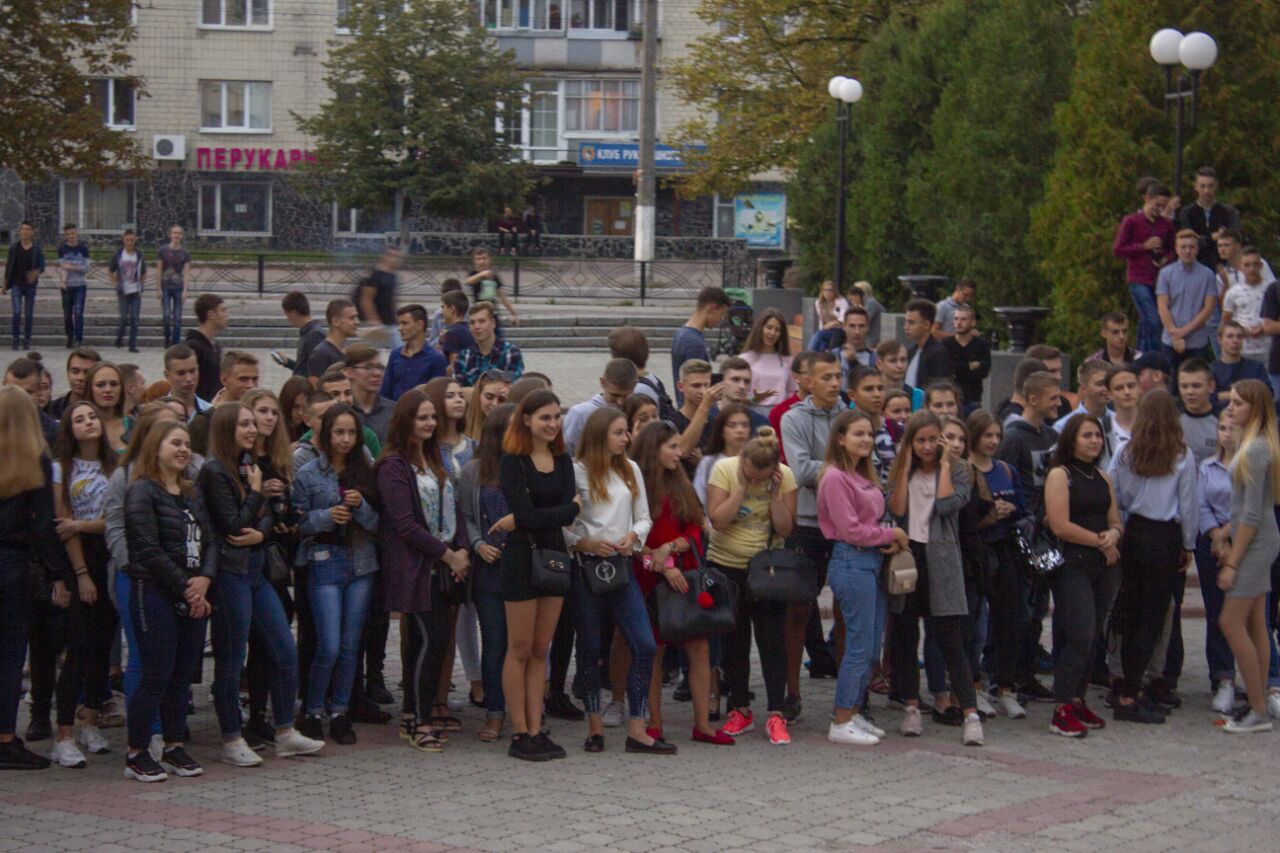 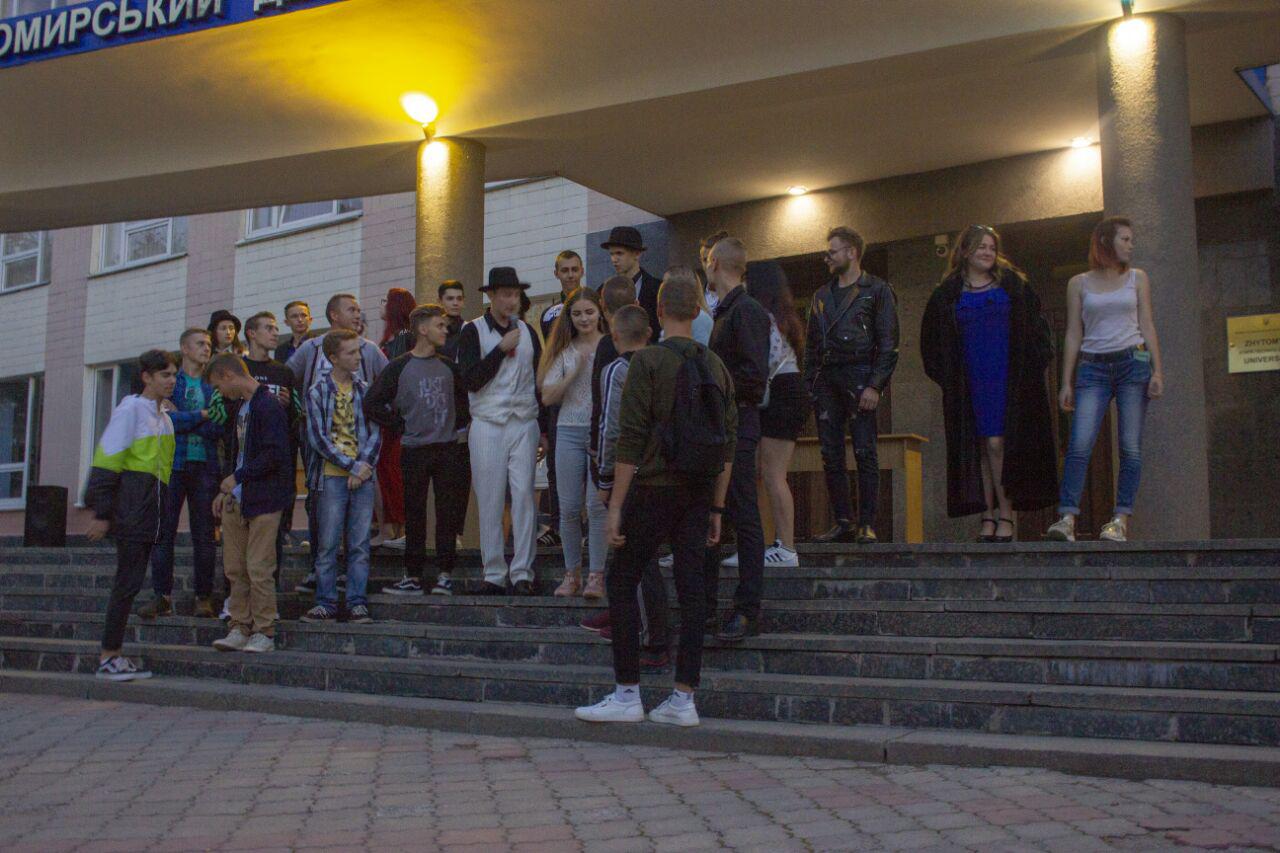 Відкриття клубів по інтересам
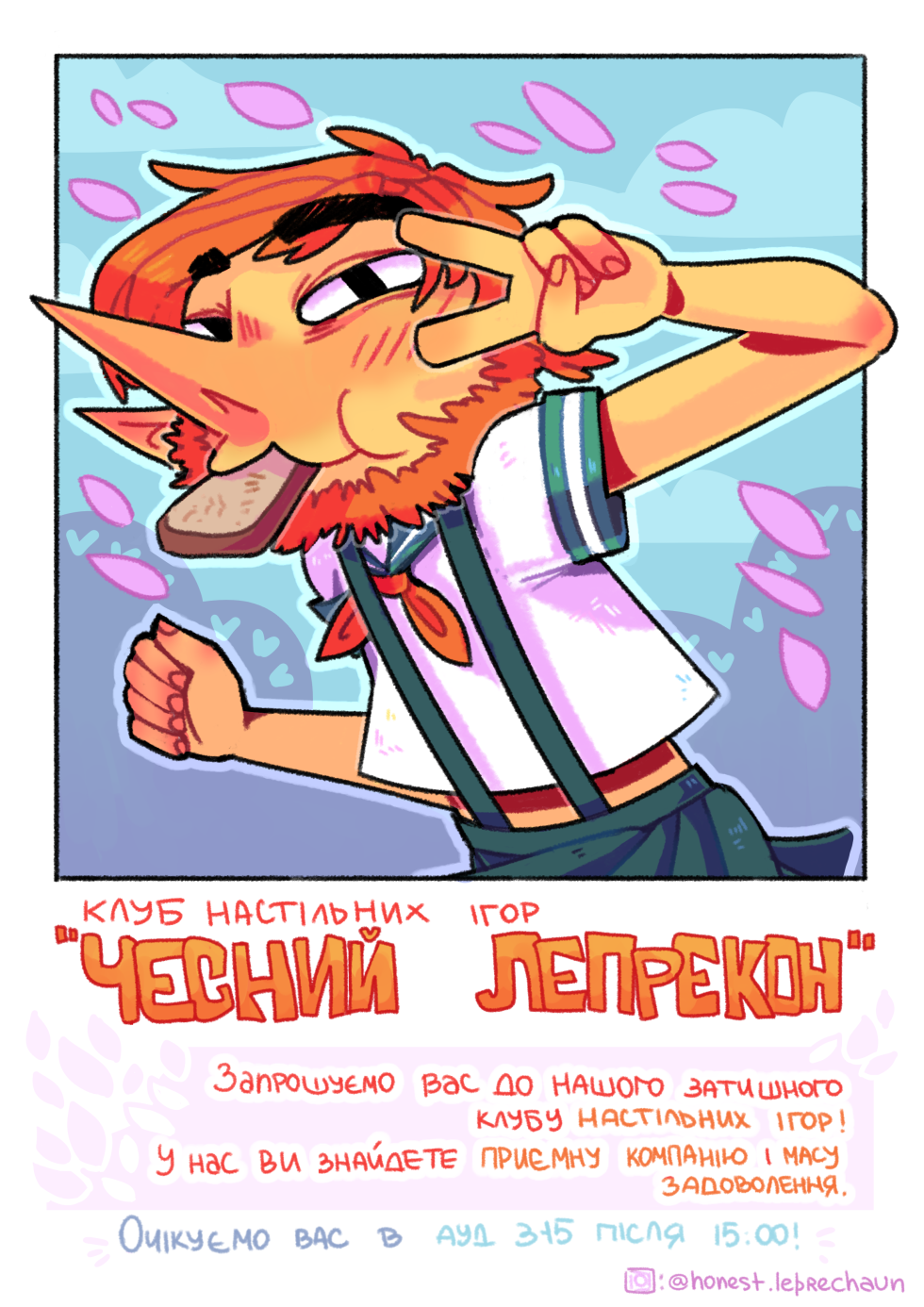 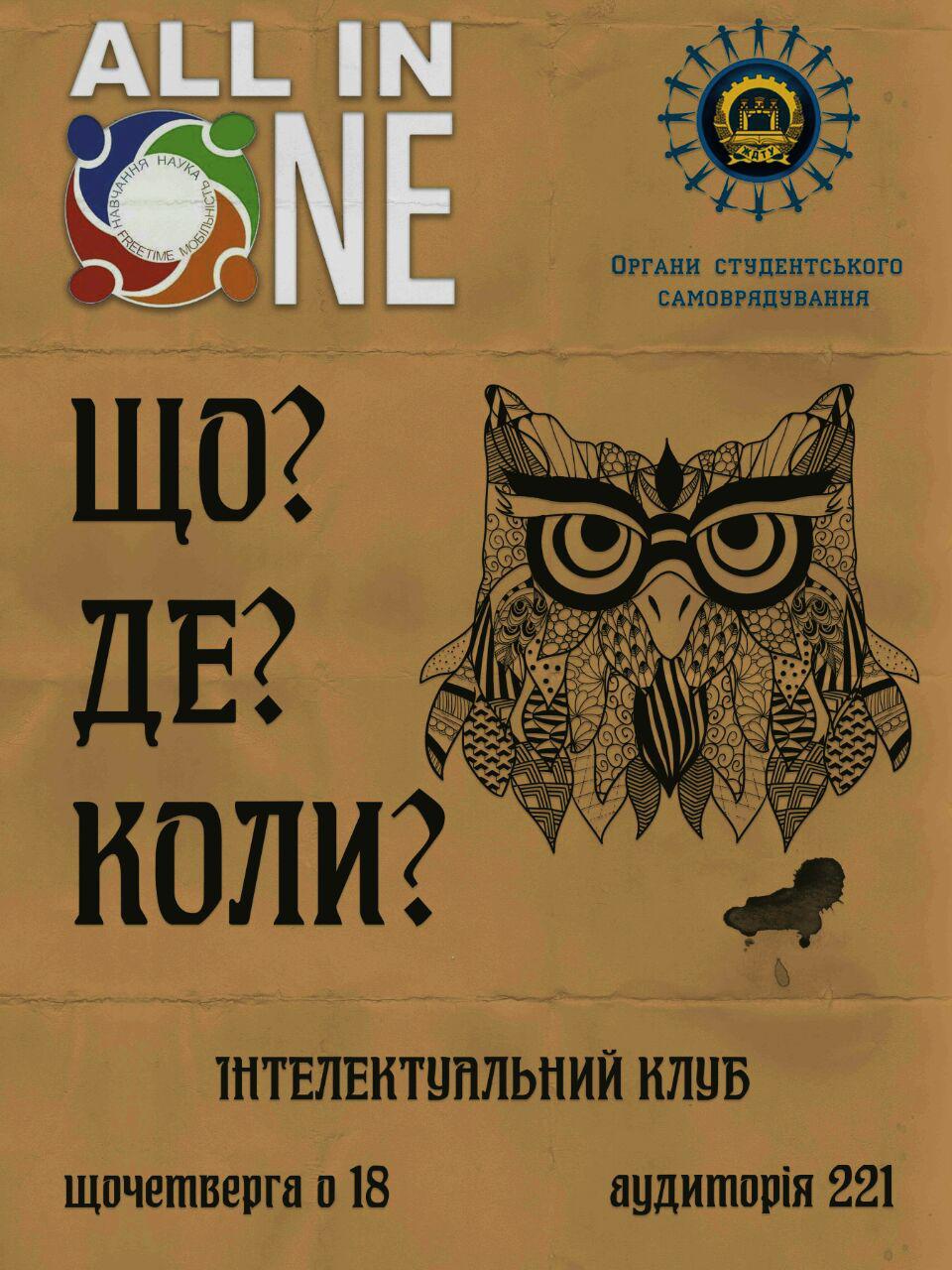 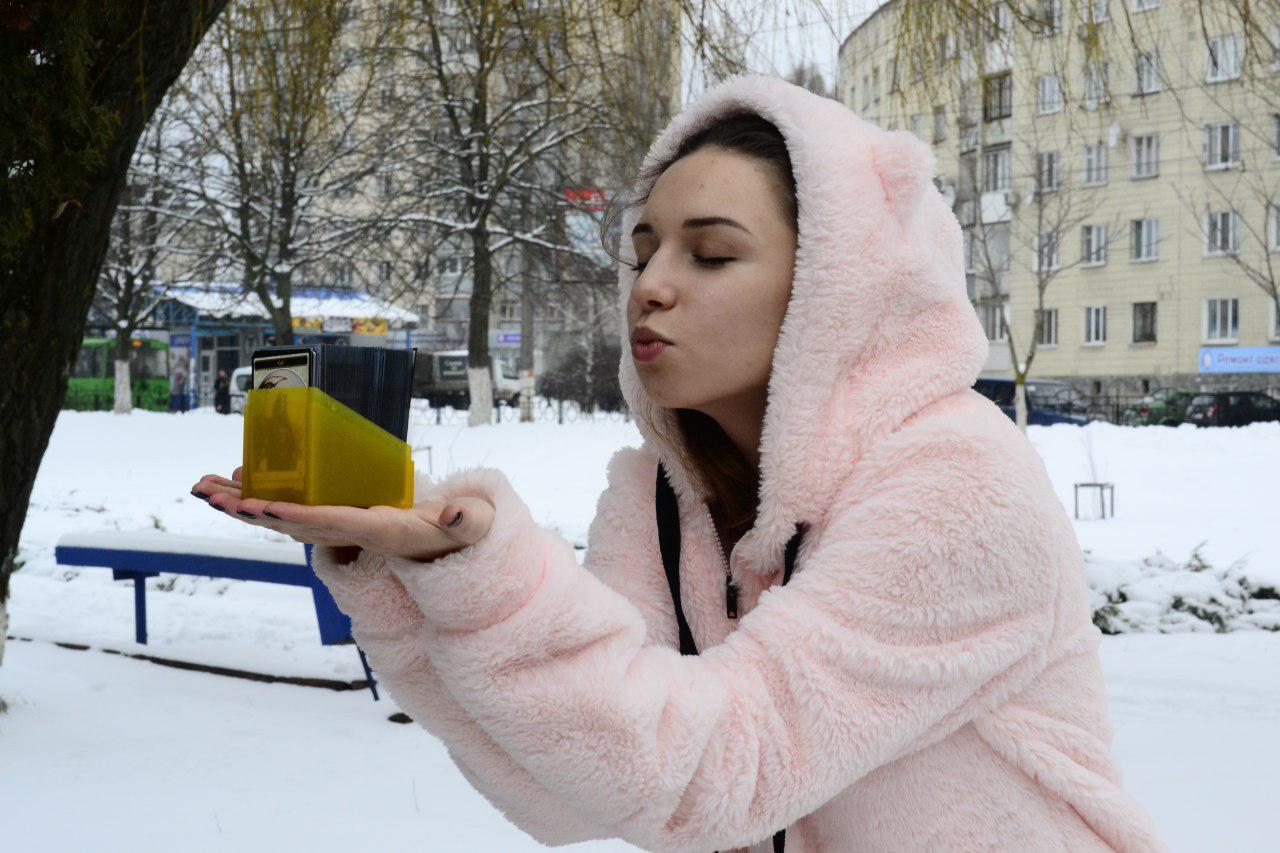 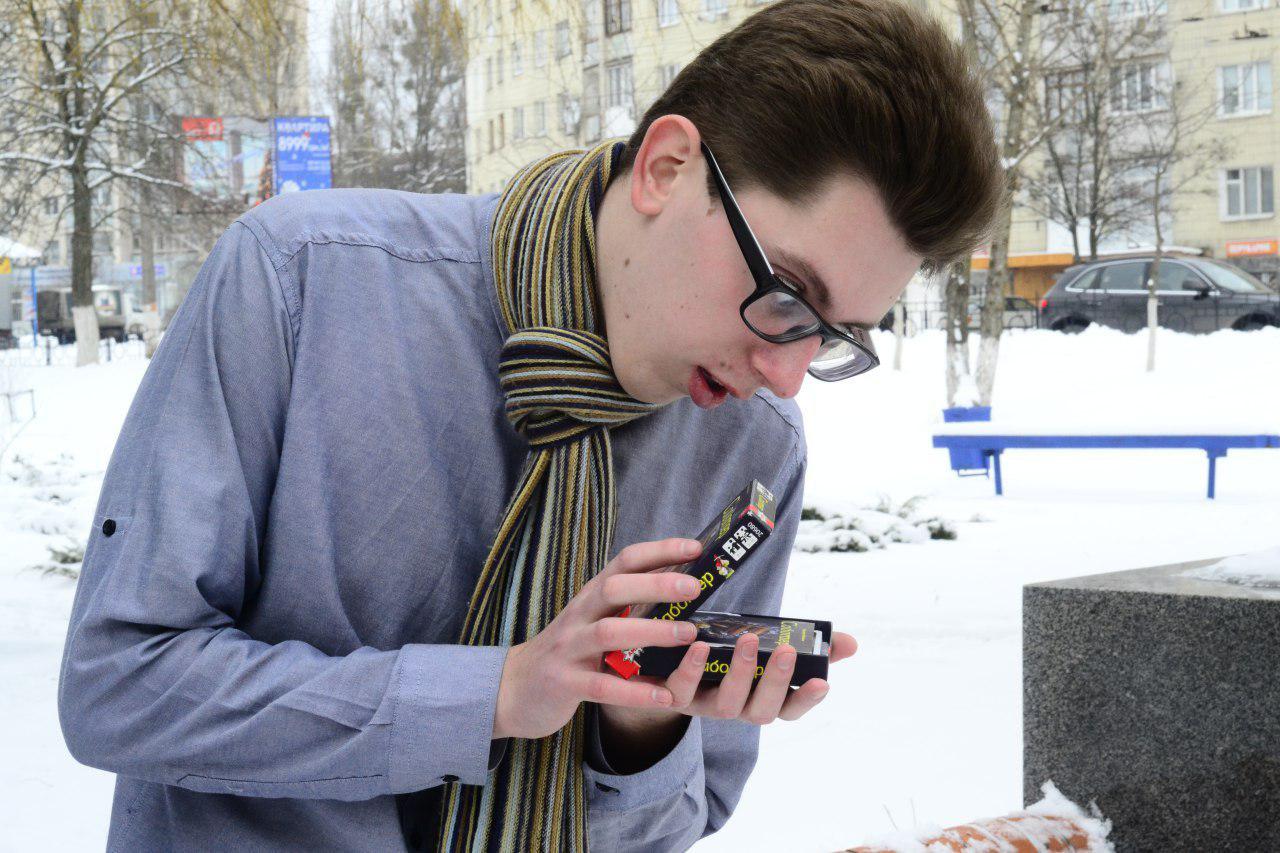 Space Tech Fest
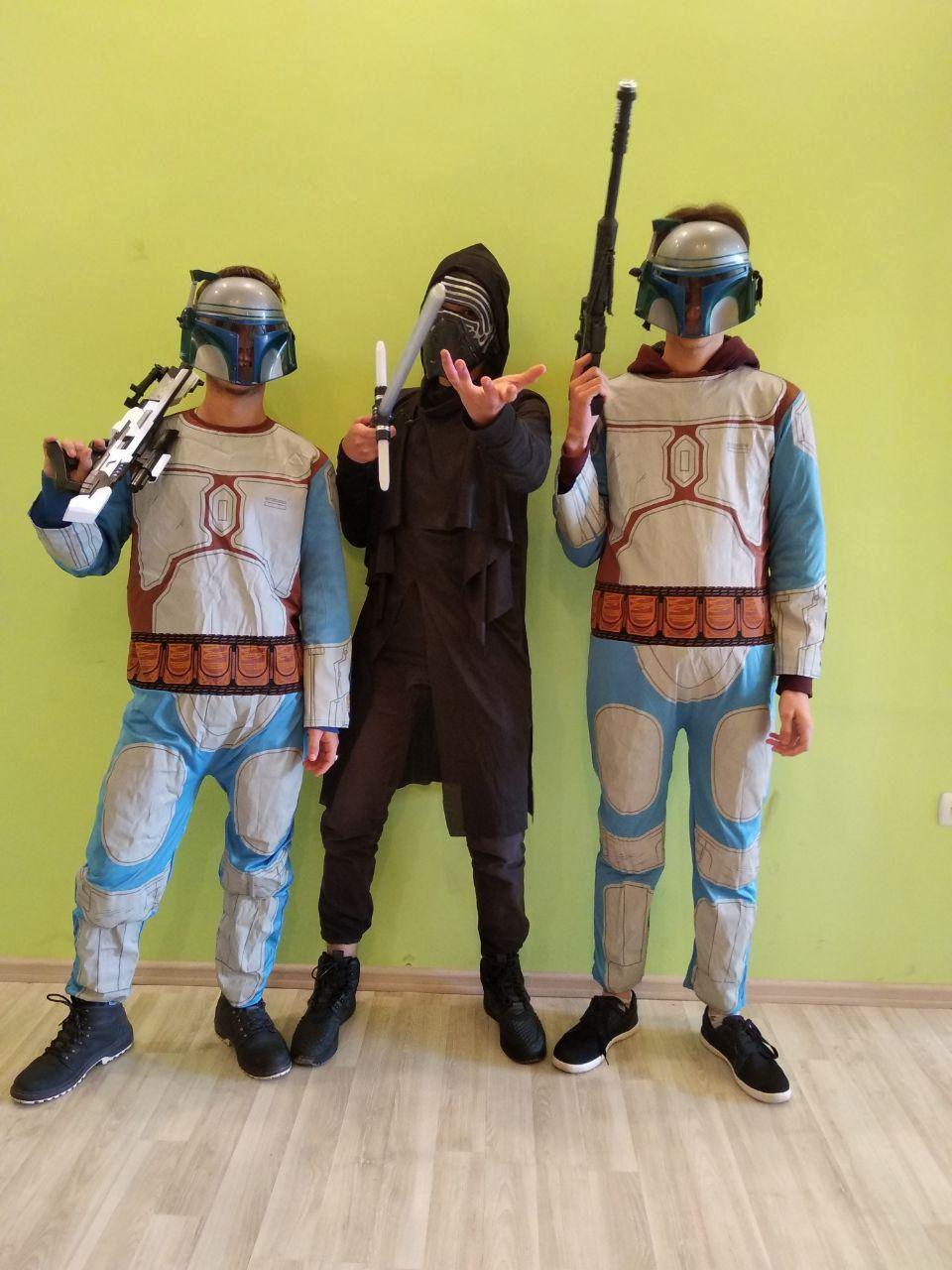 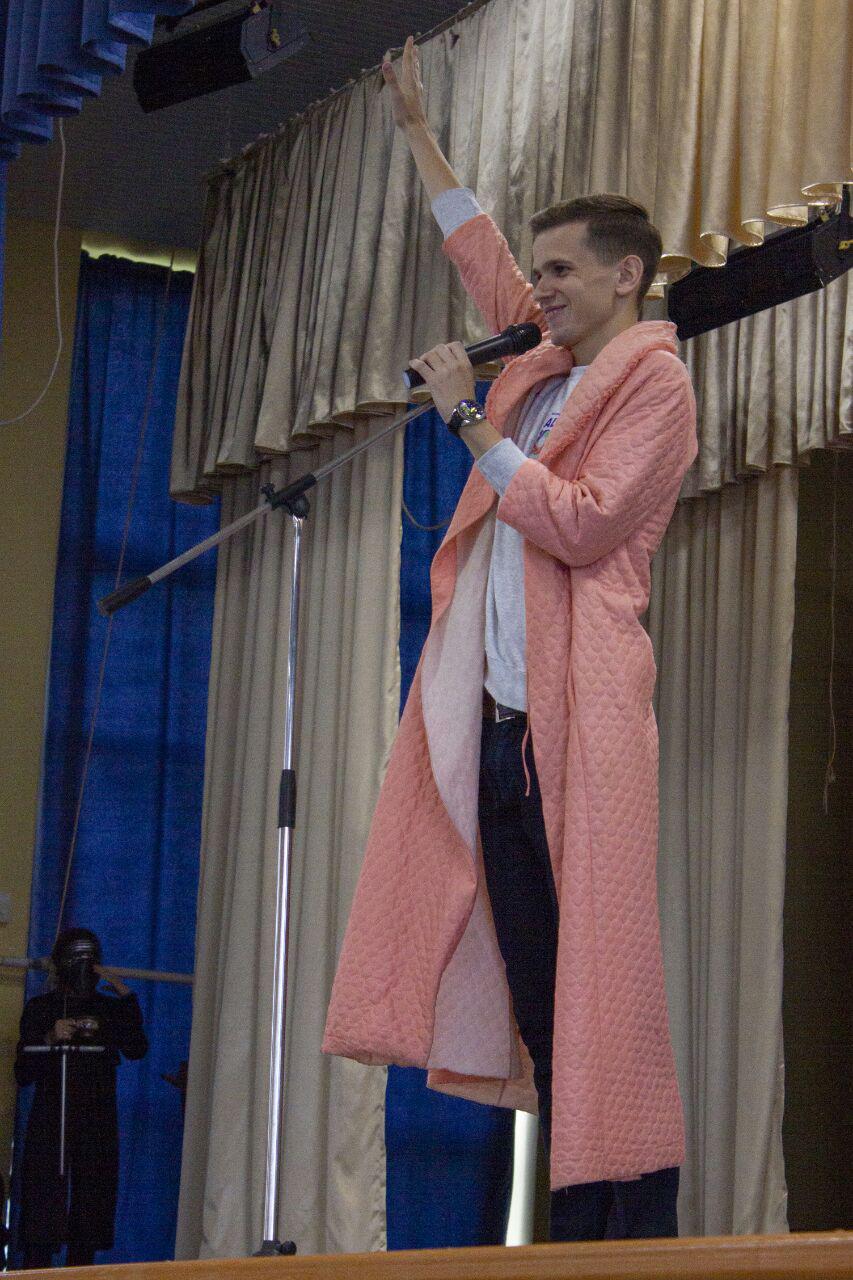 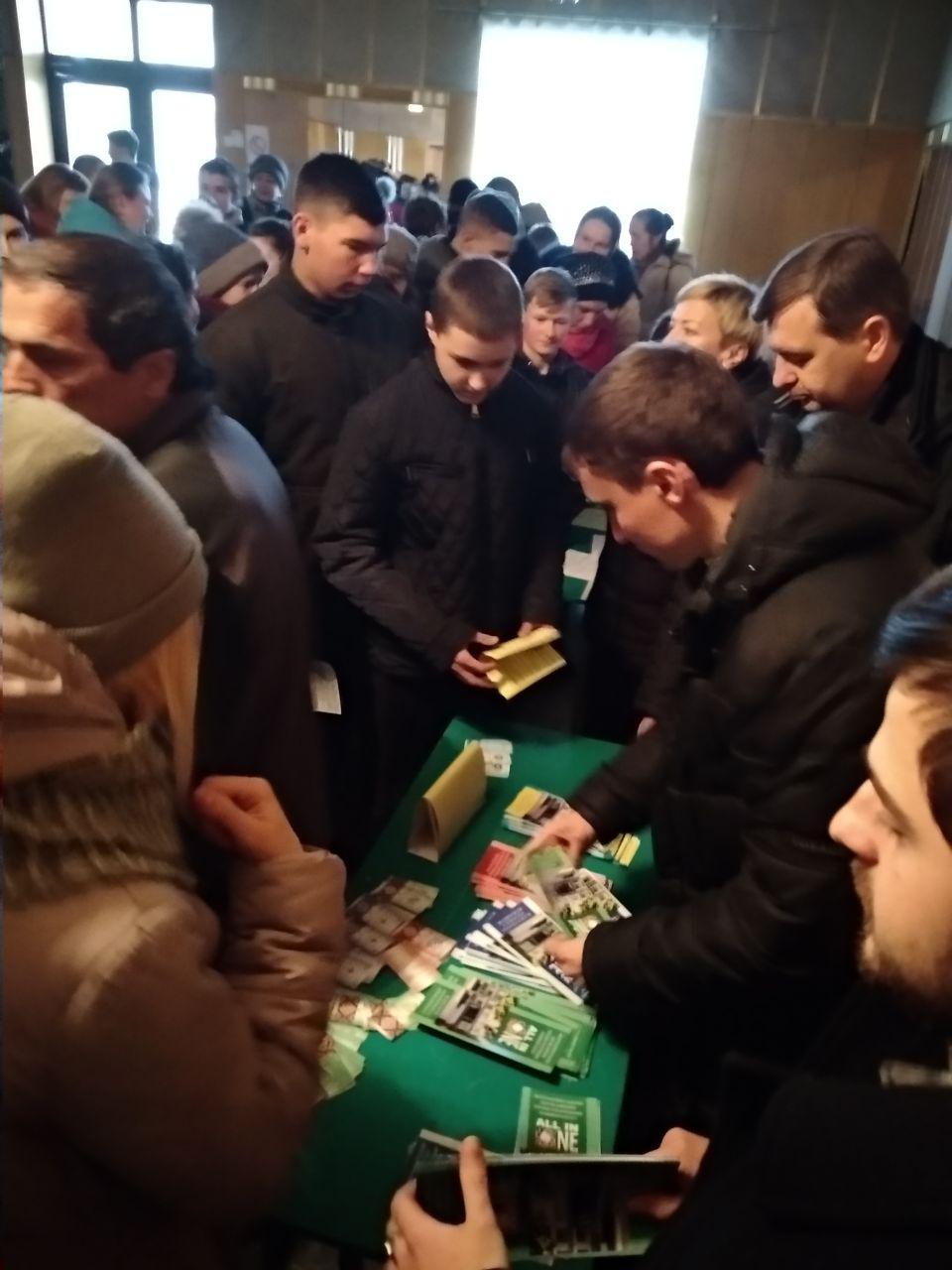 Профорієнтація абітурієнтів
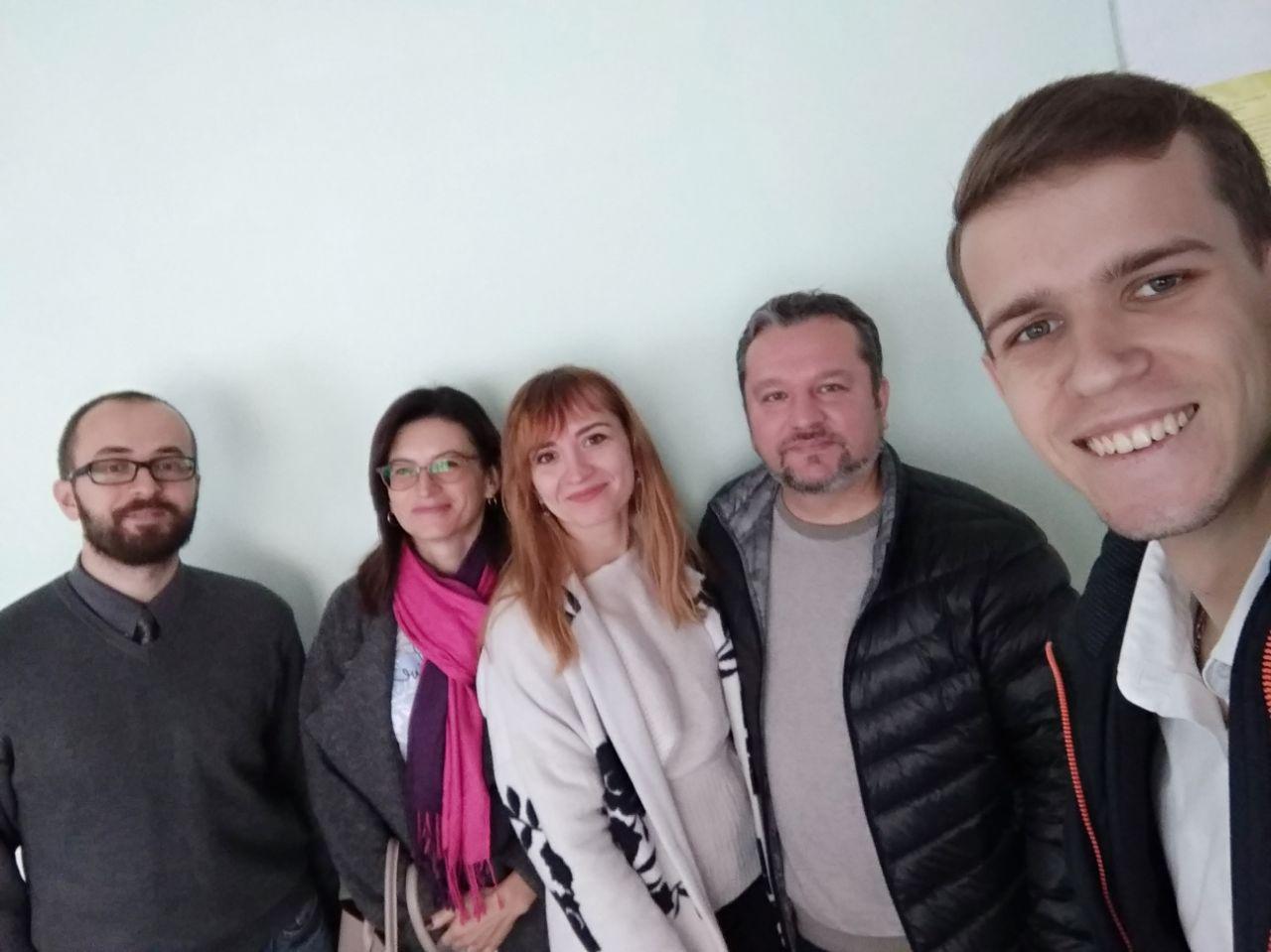 День Першокурсника
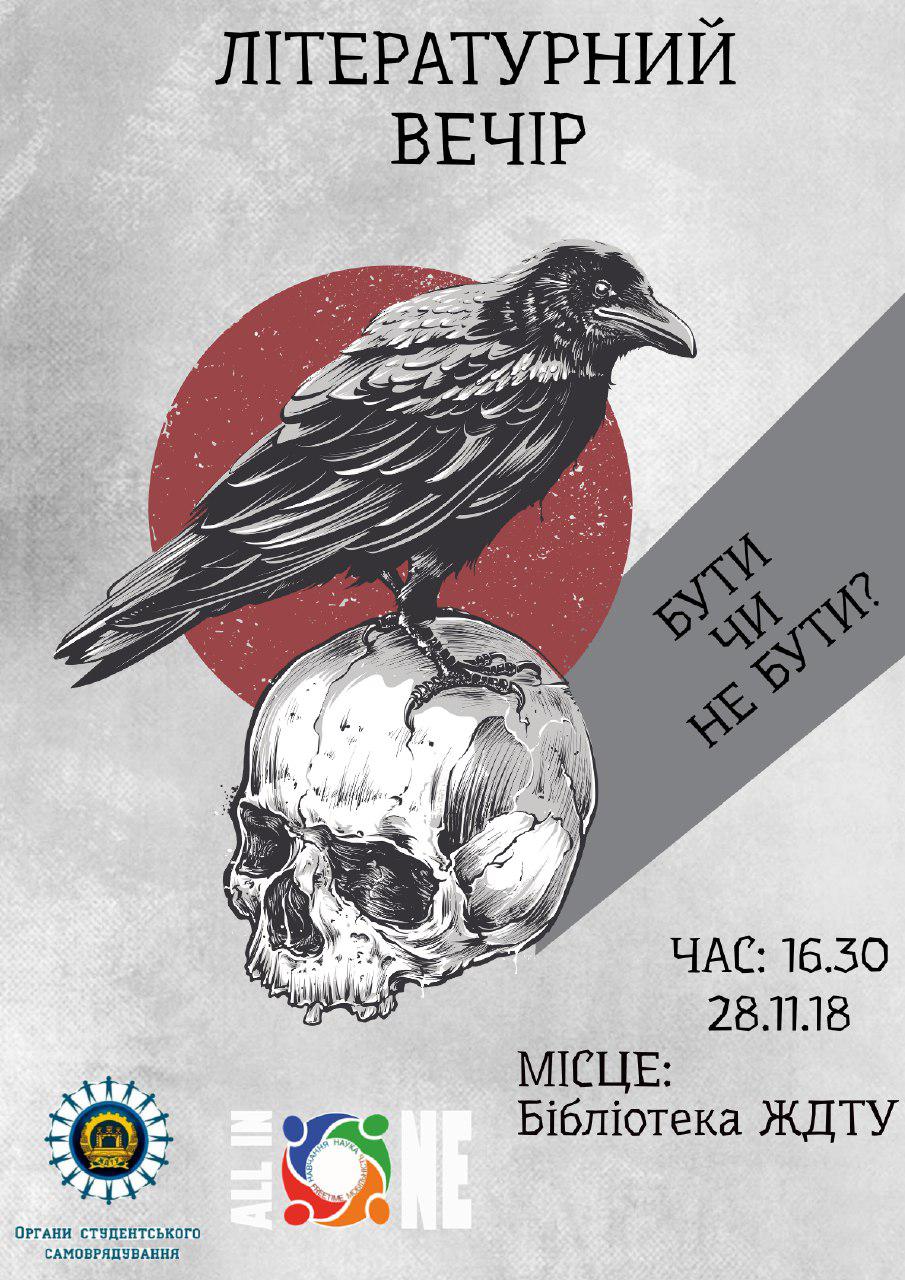 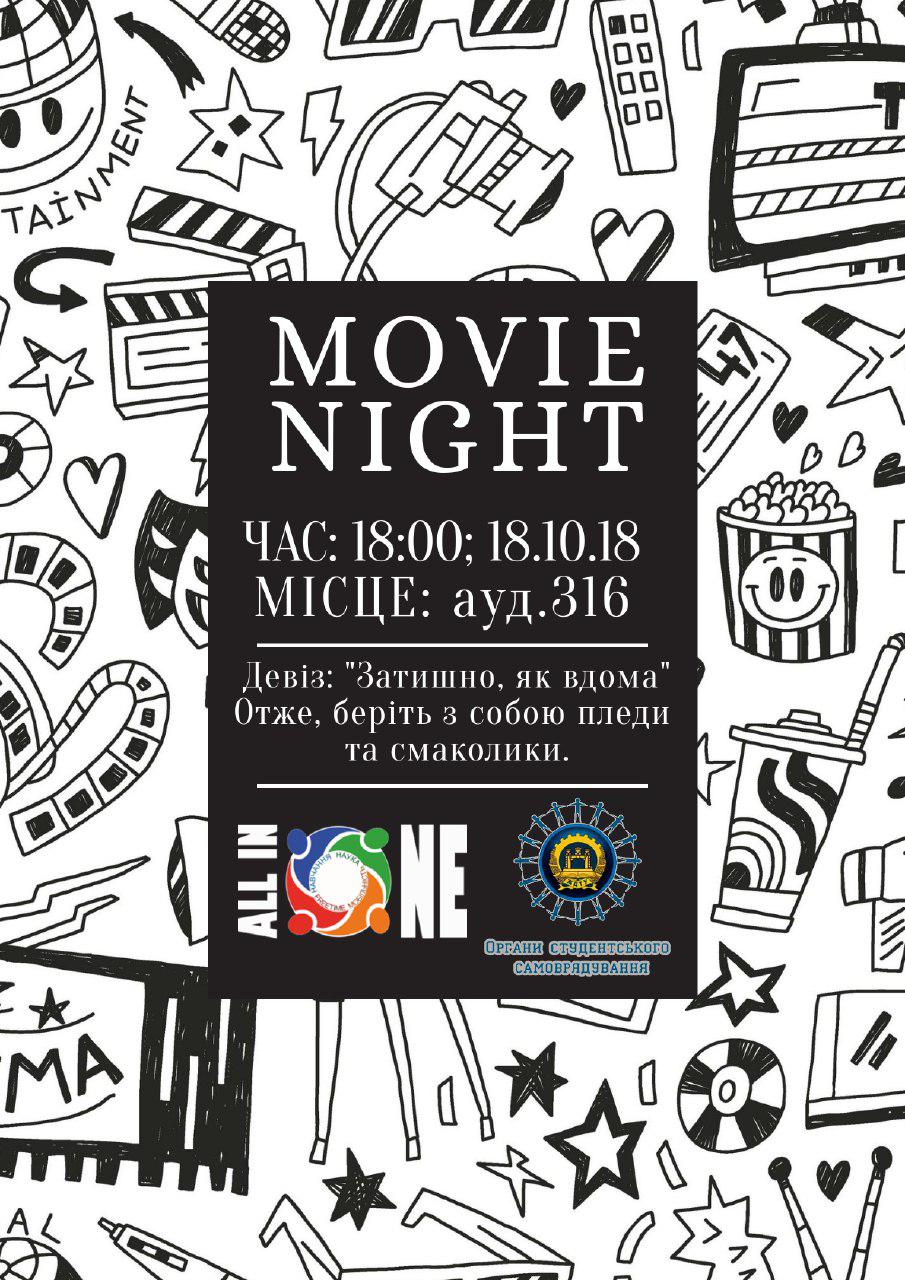 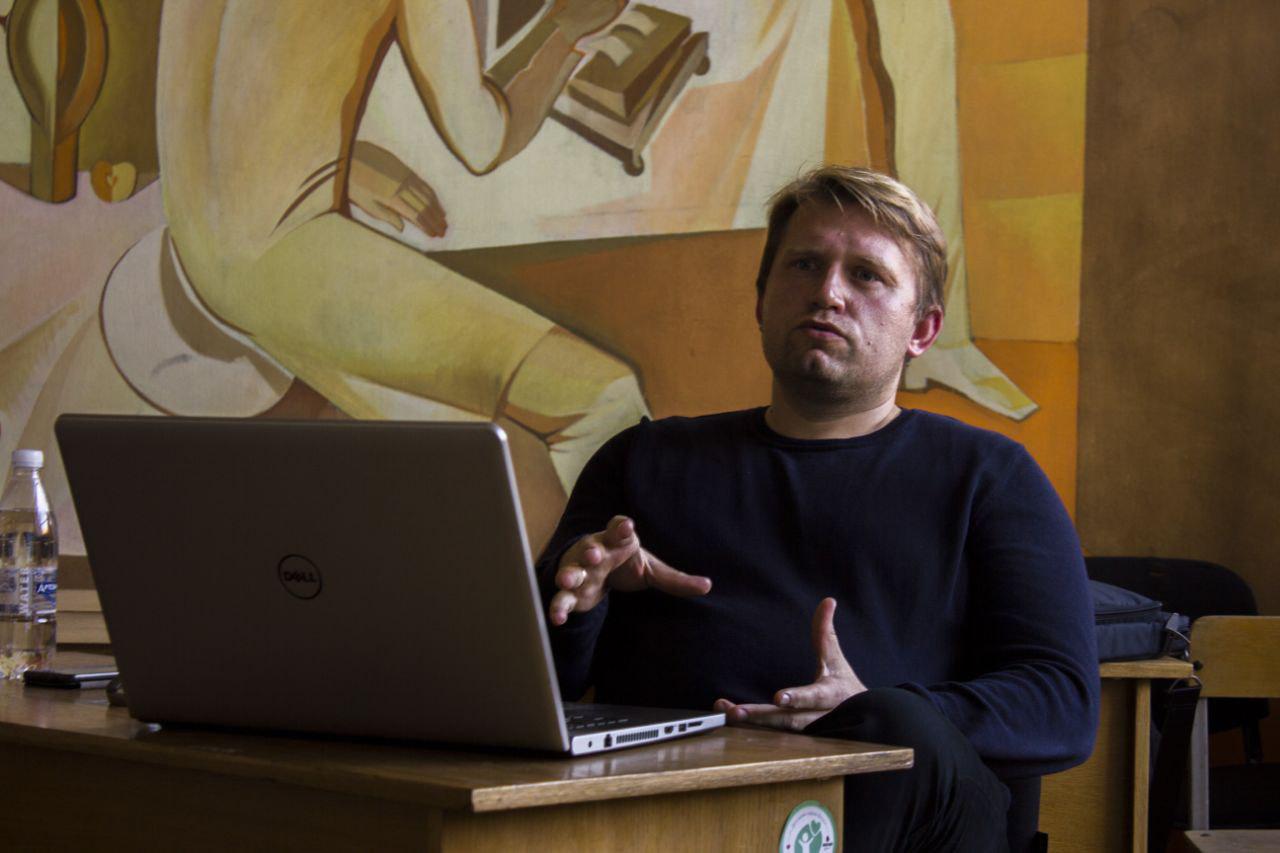 Дні Гітариста
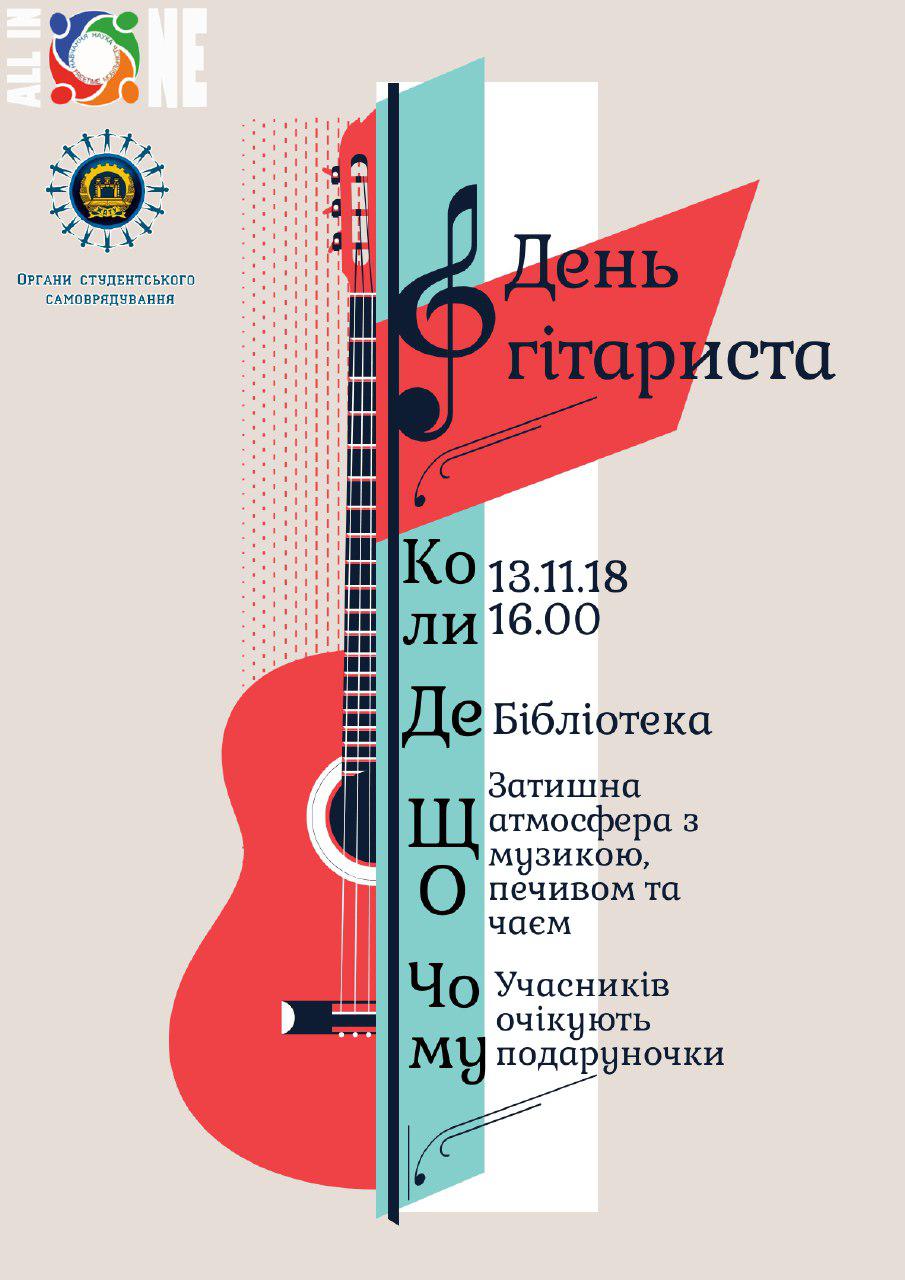 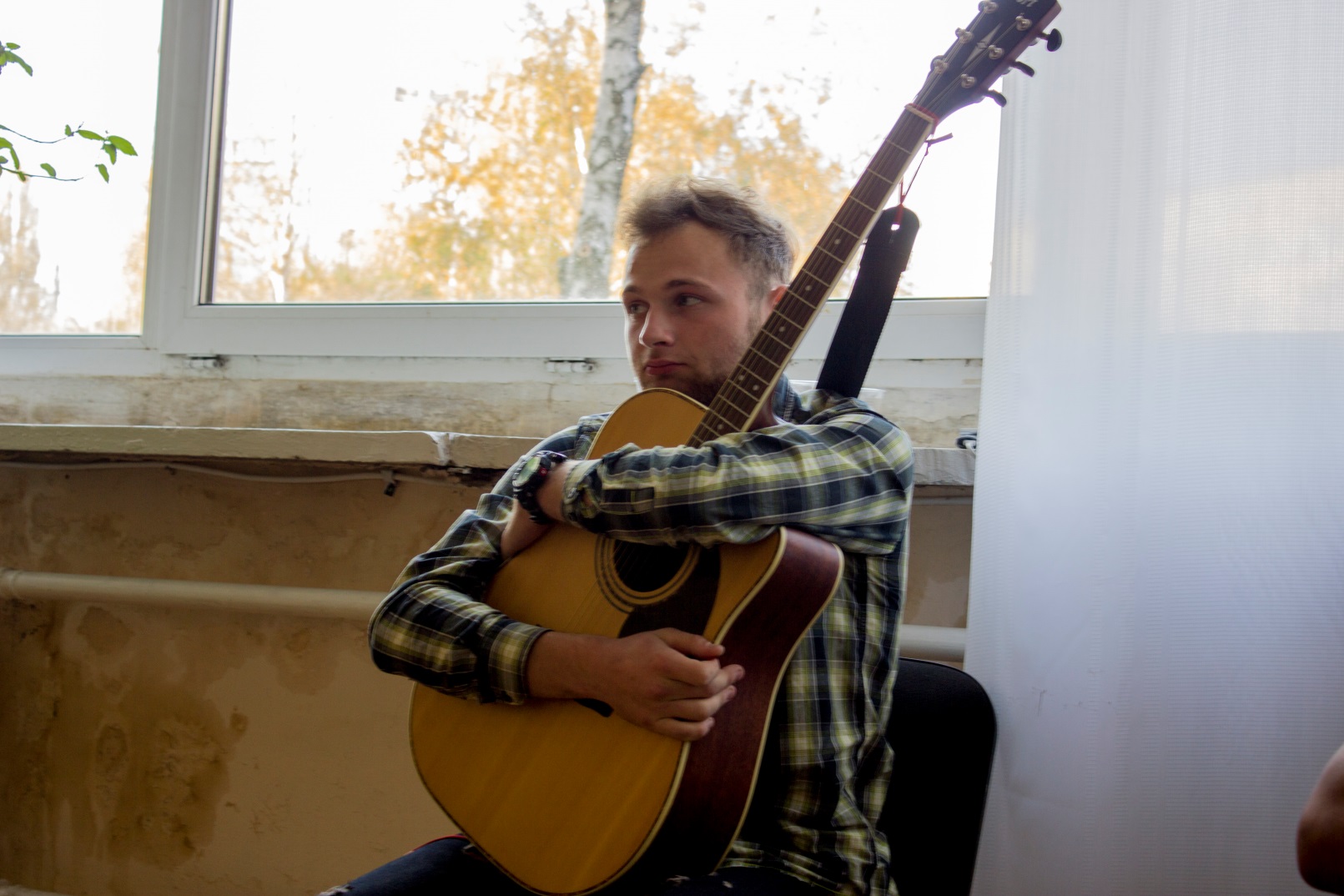 Час Добра
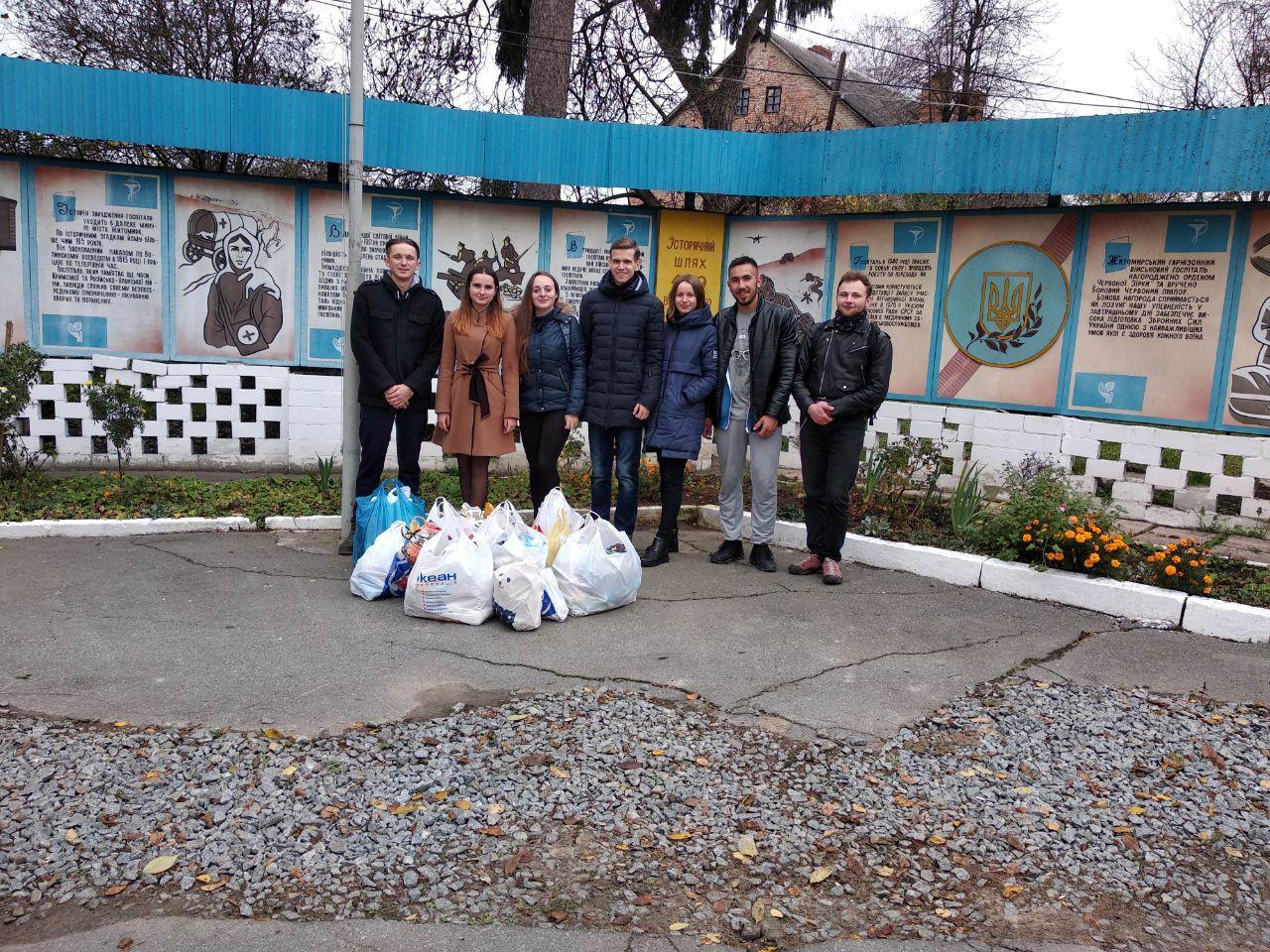 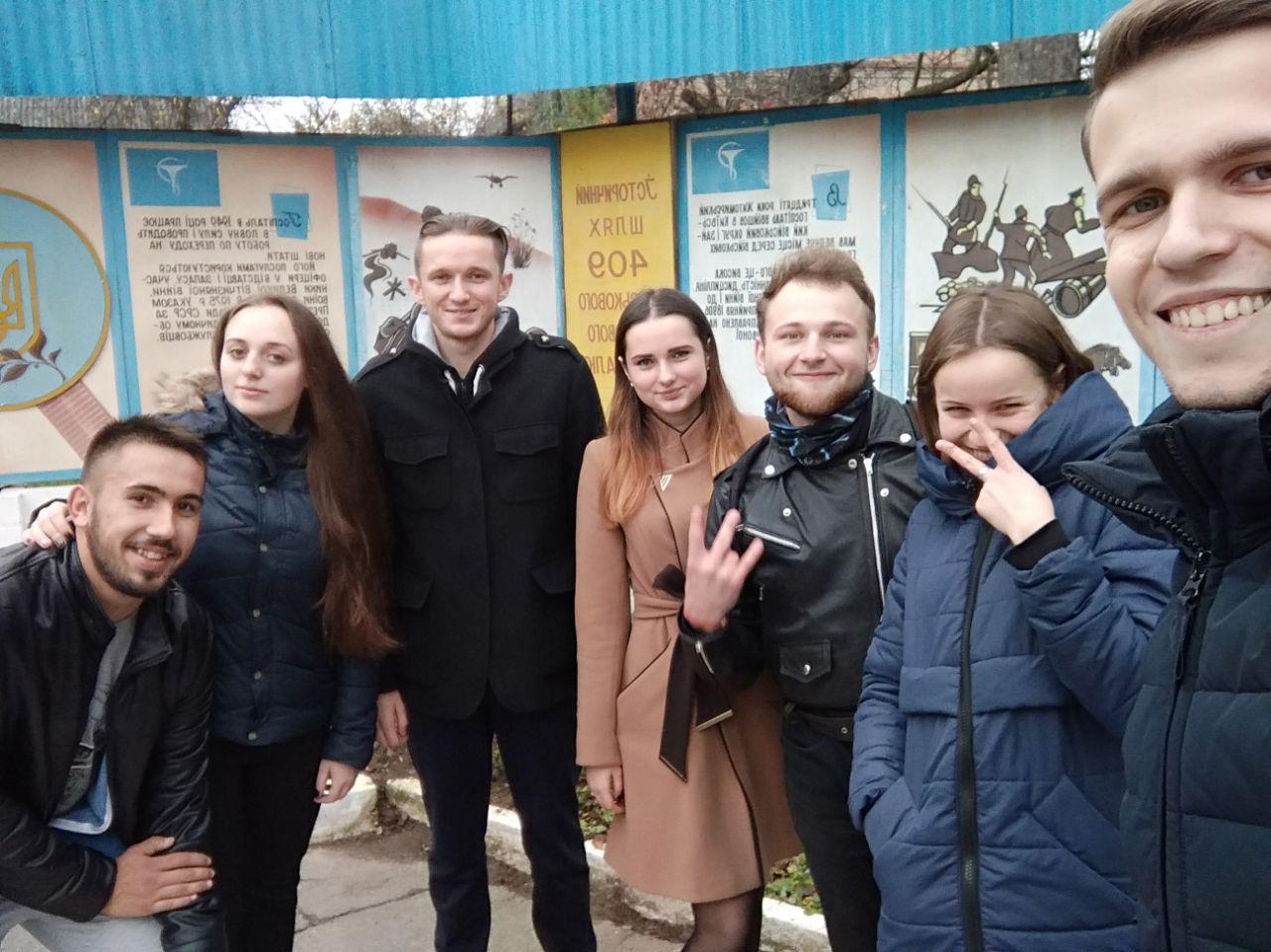 Святкова вечірка до дня Хеллоуіну
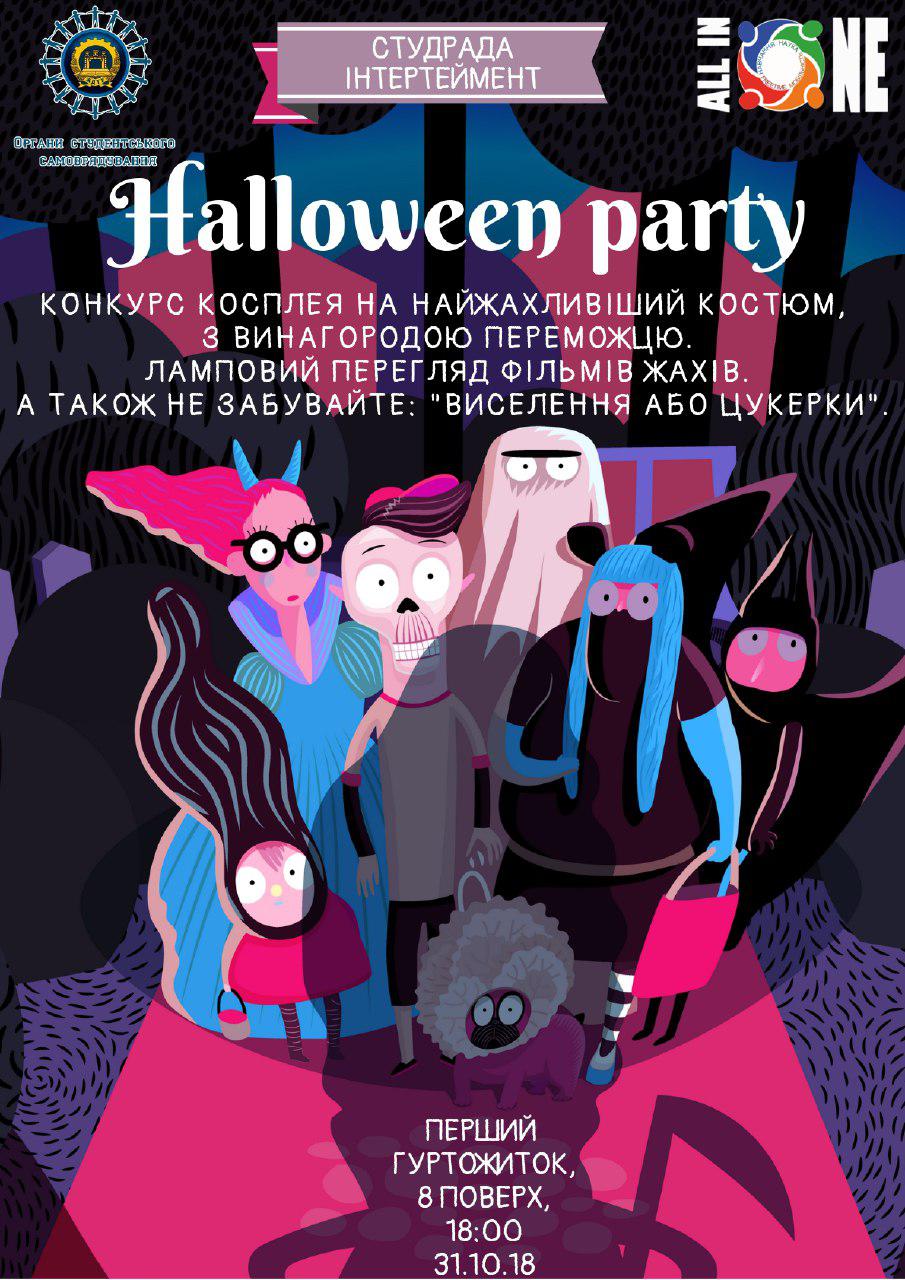 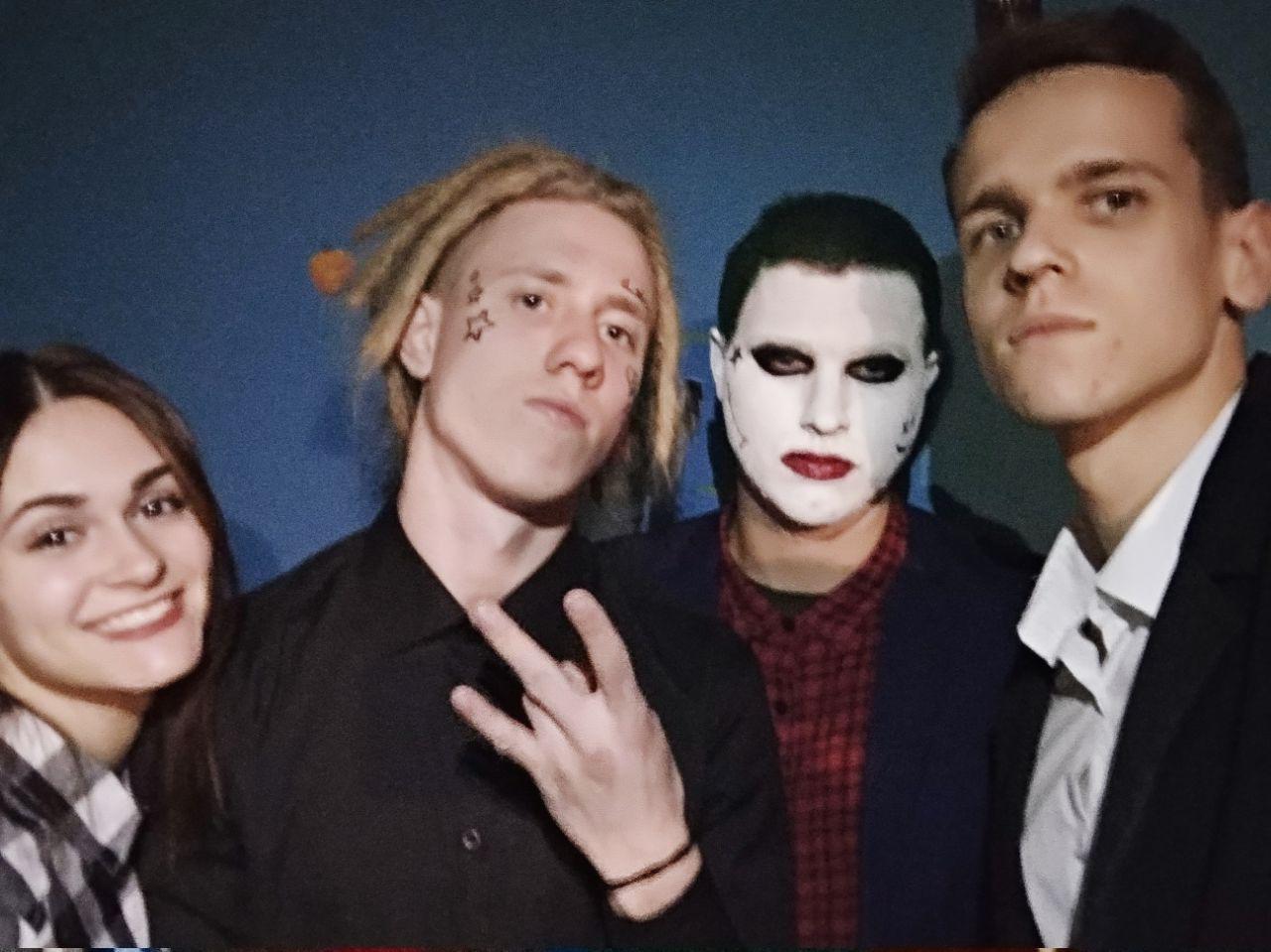 День студента
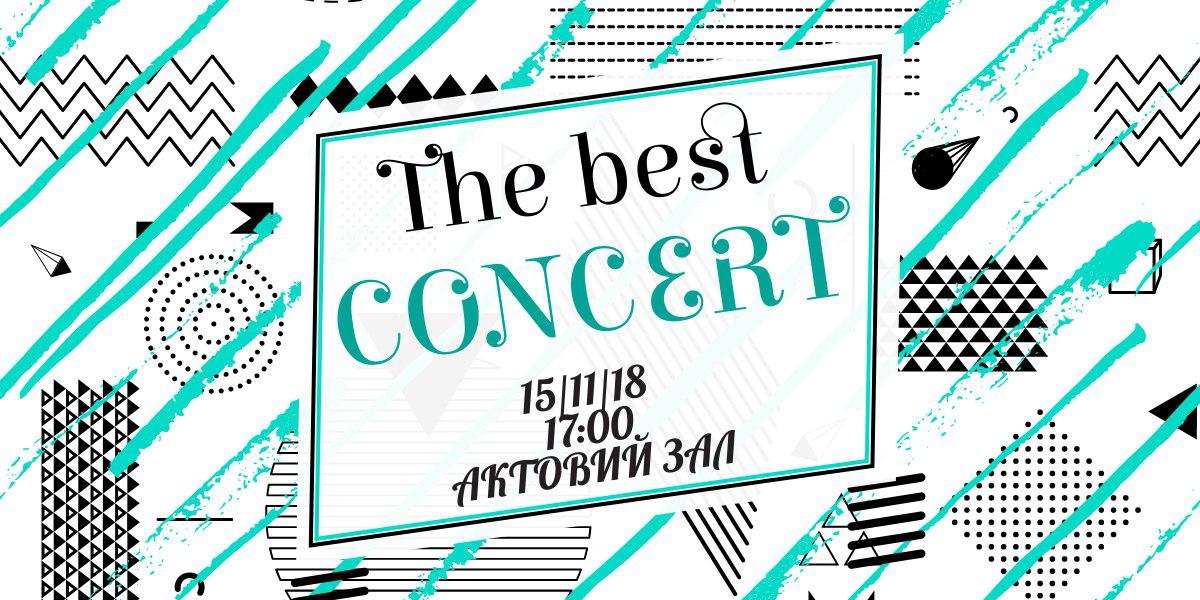 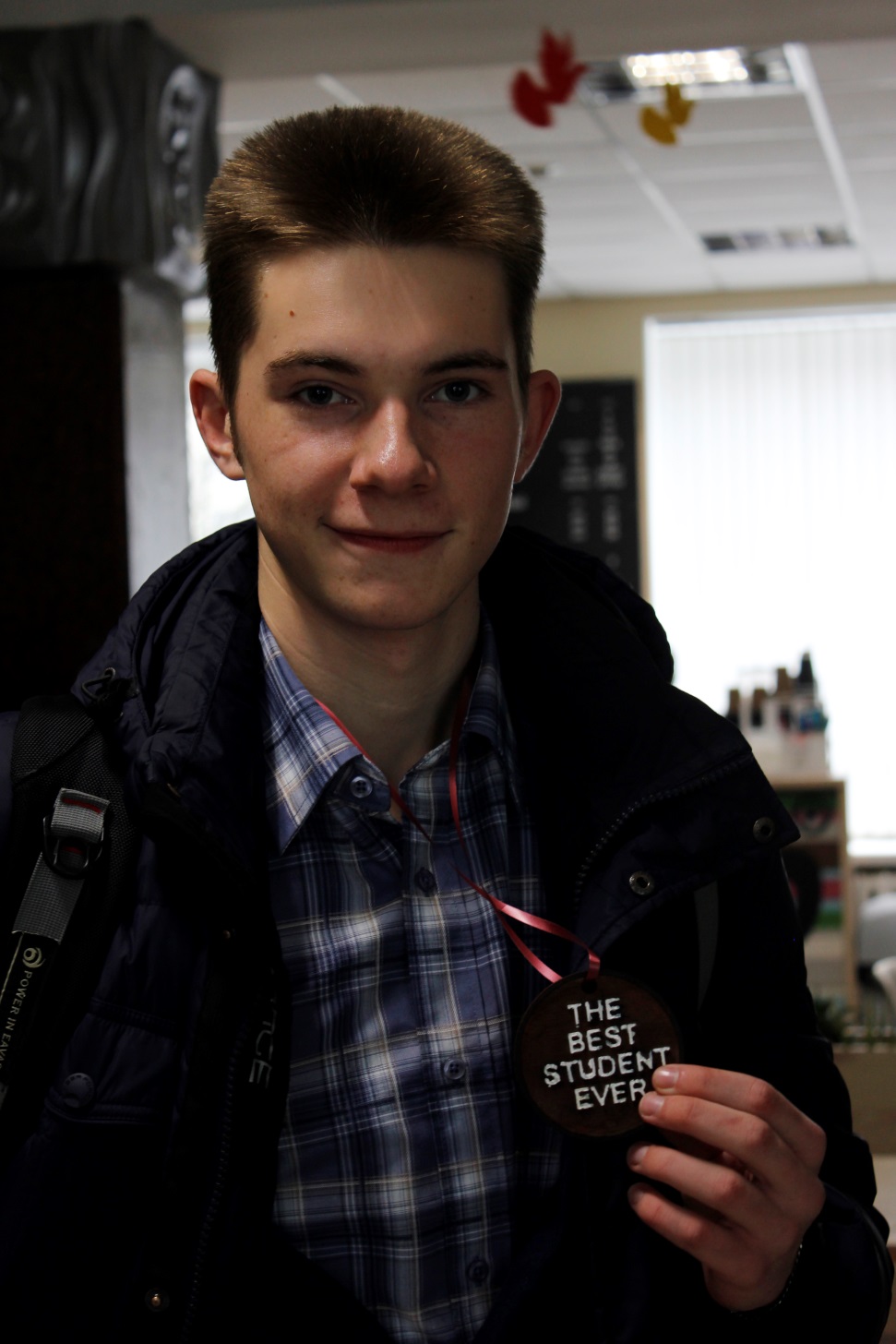 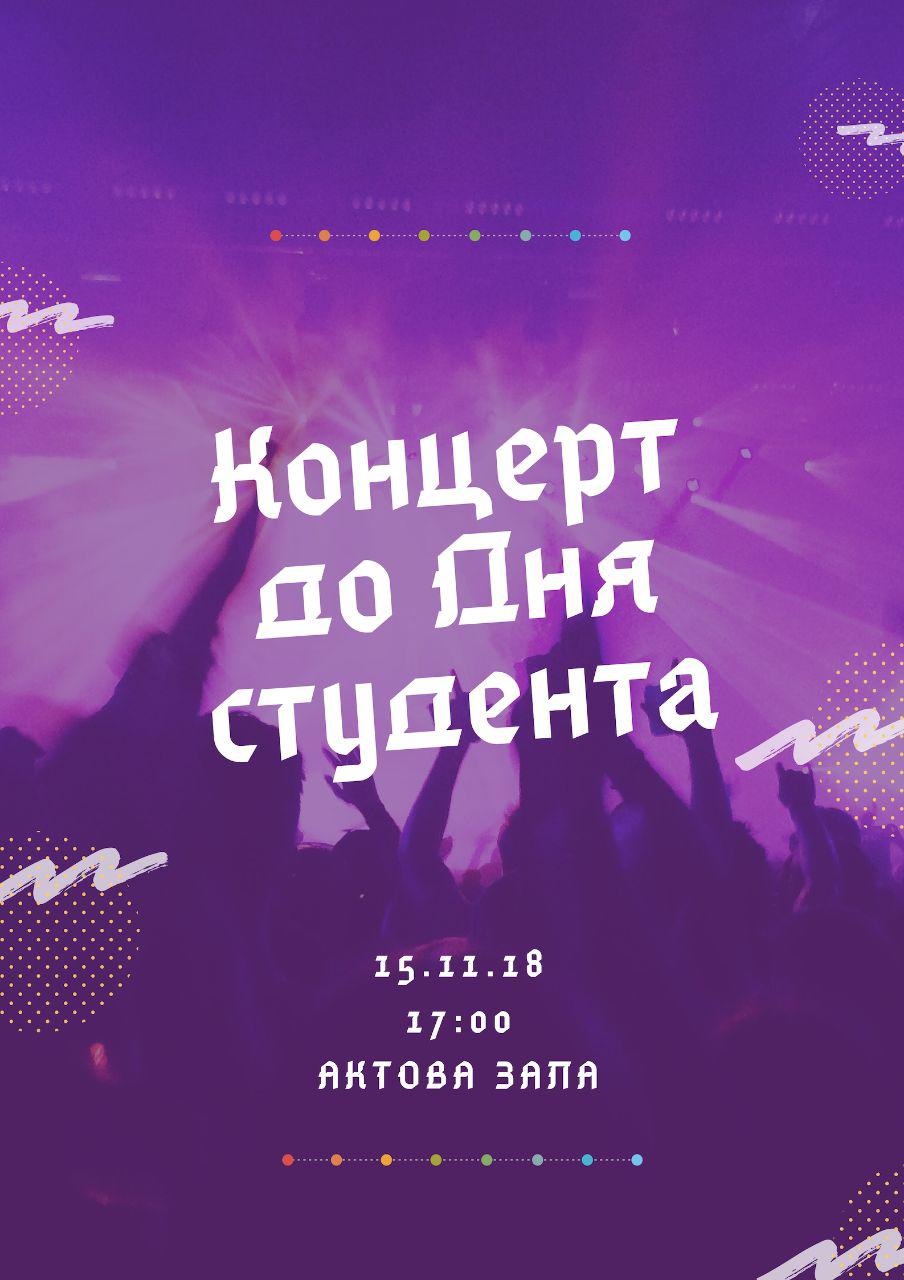 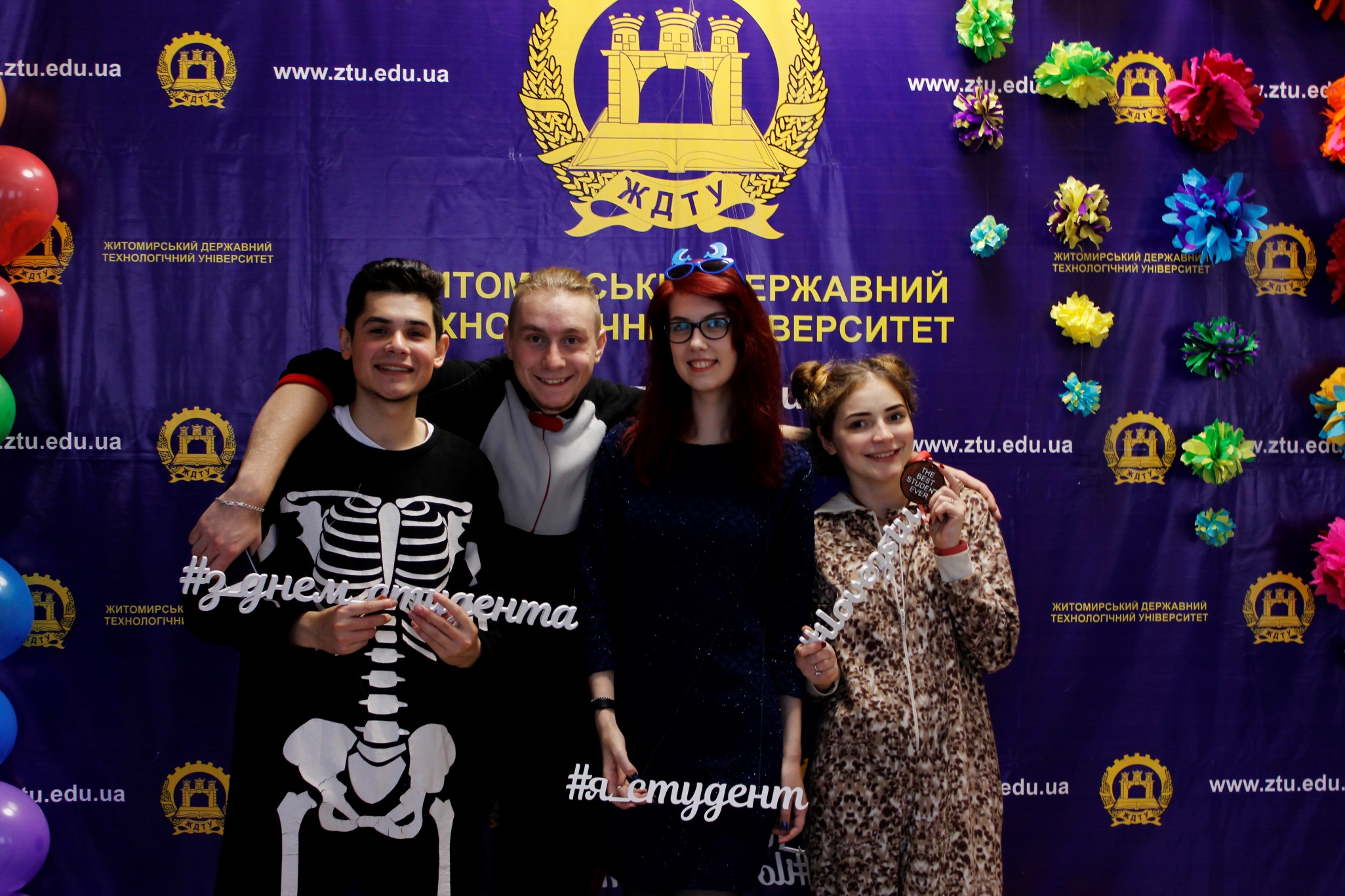 День Святого Валентина
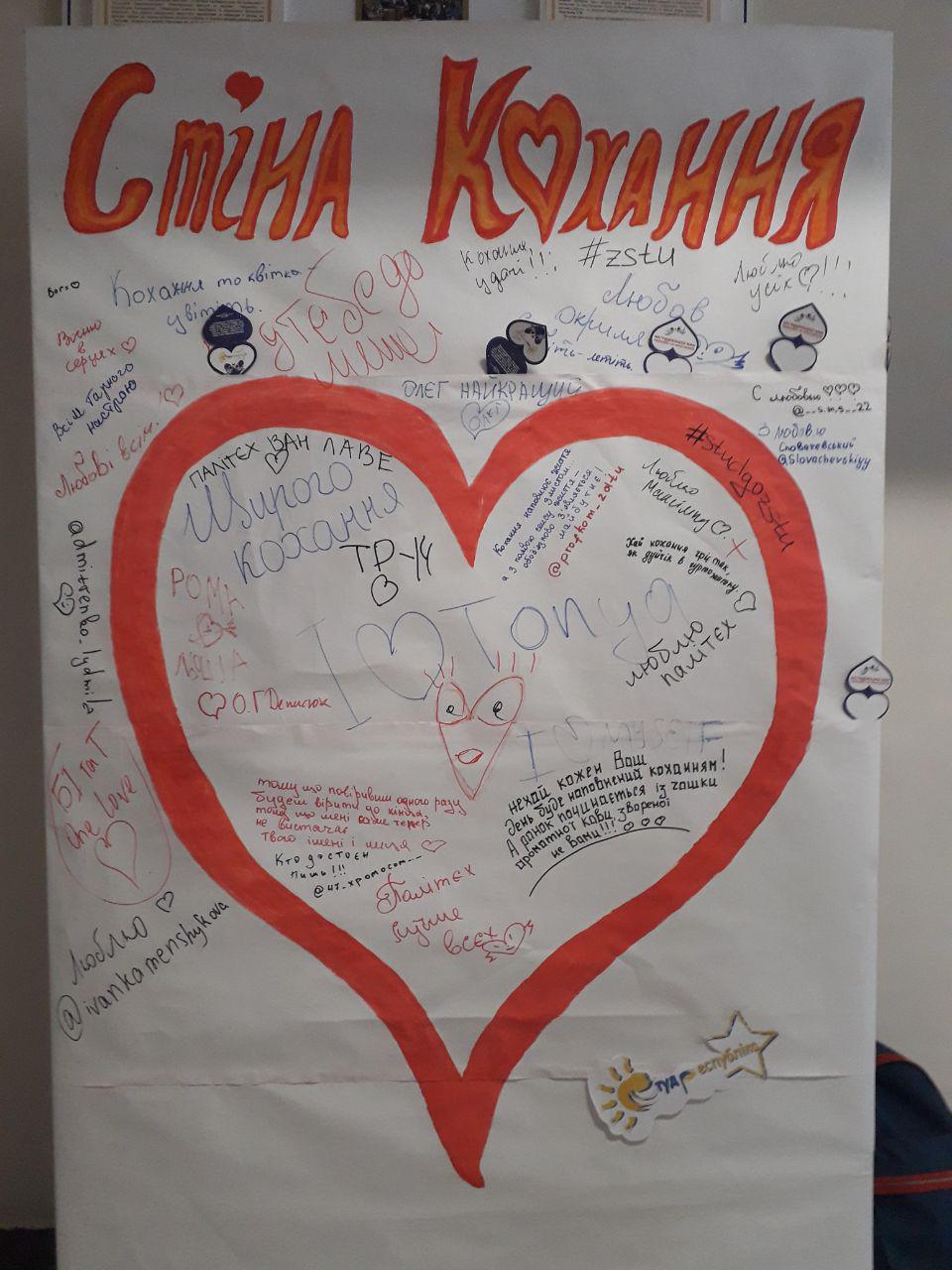 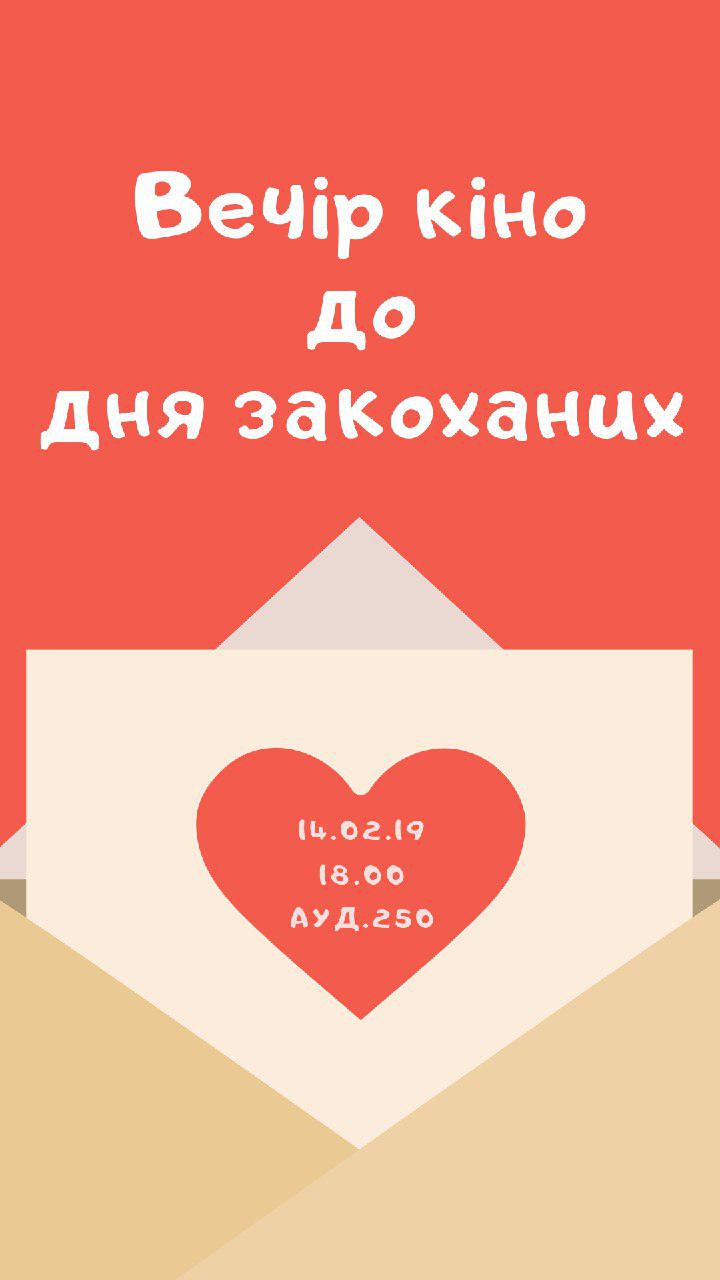 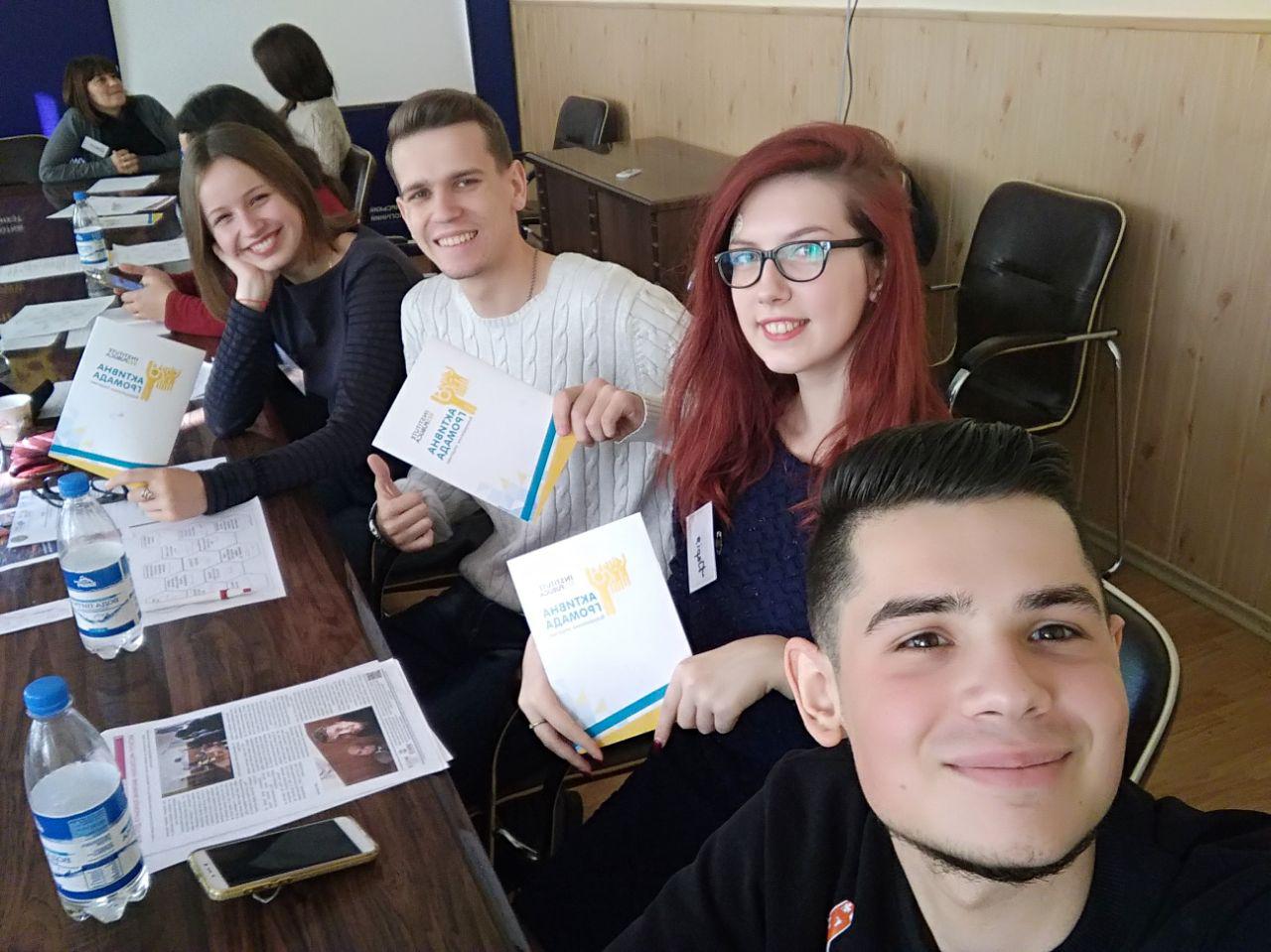 Тренінги
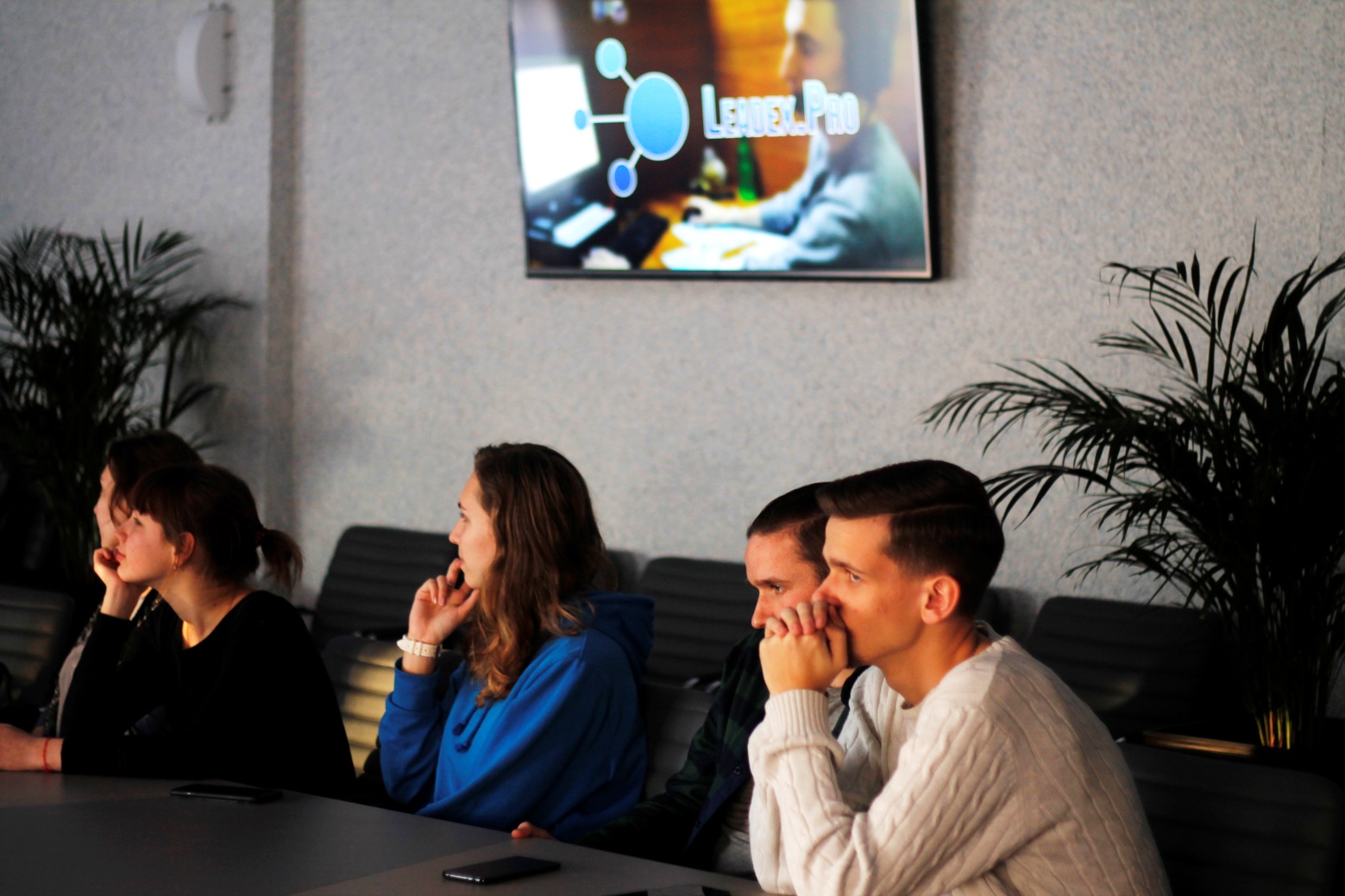 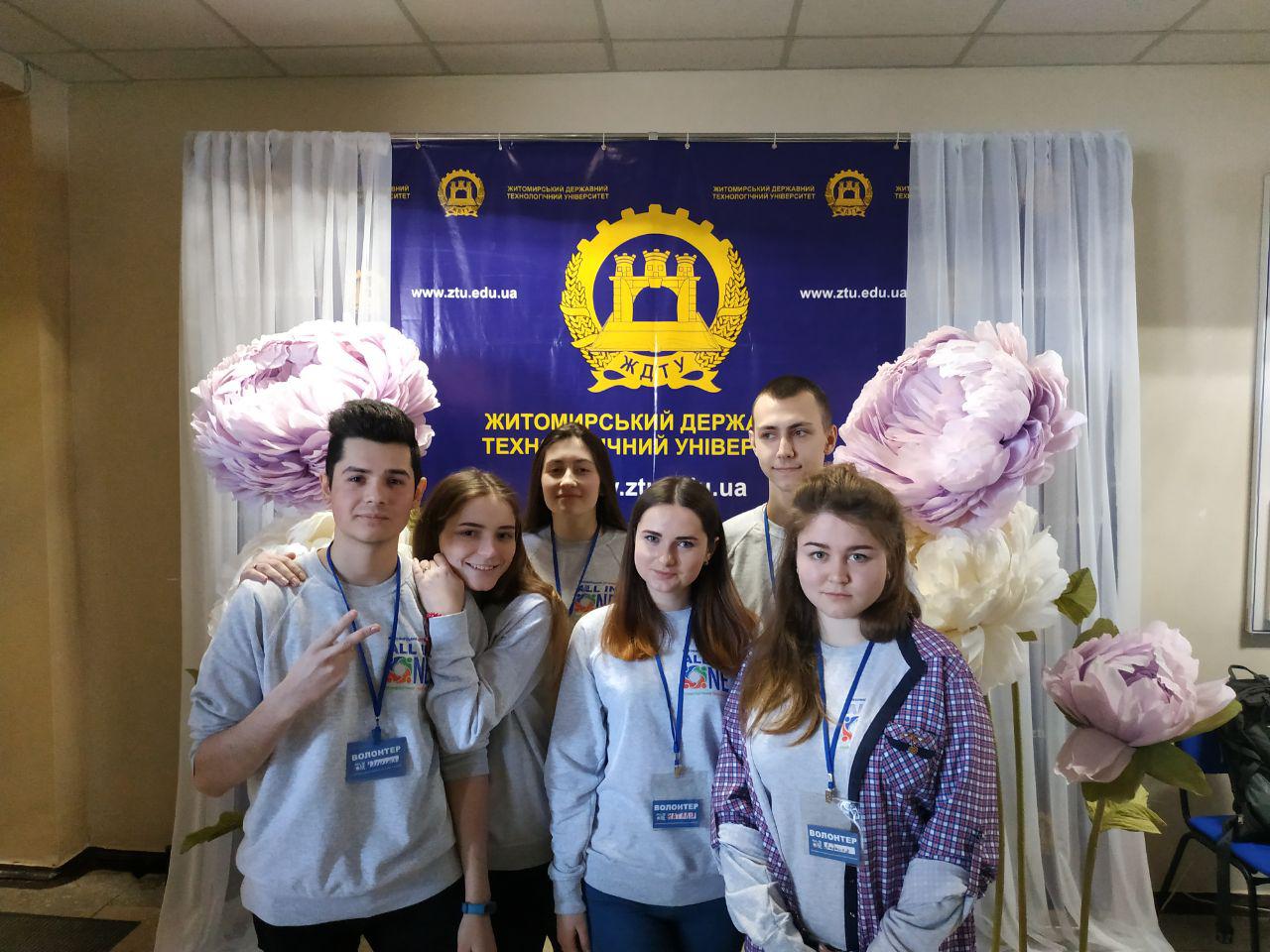 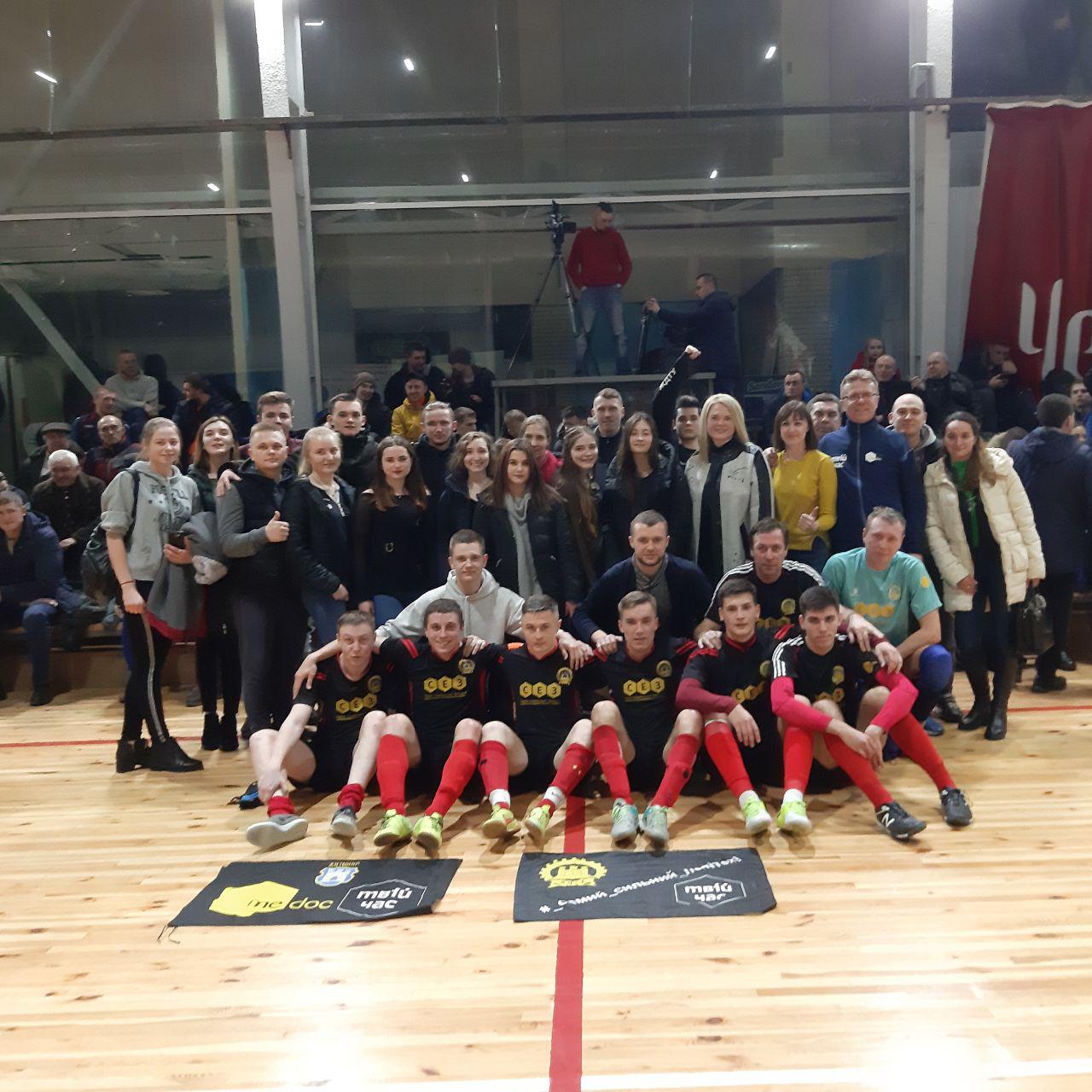 Співпраця з Профкомом
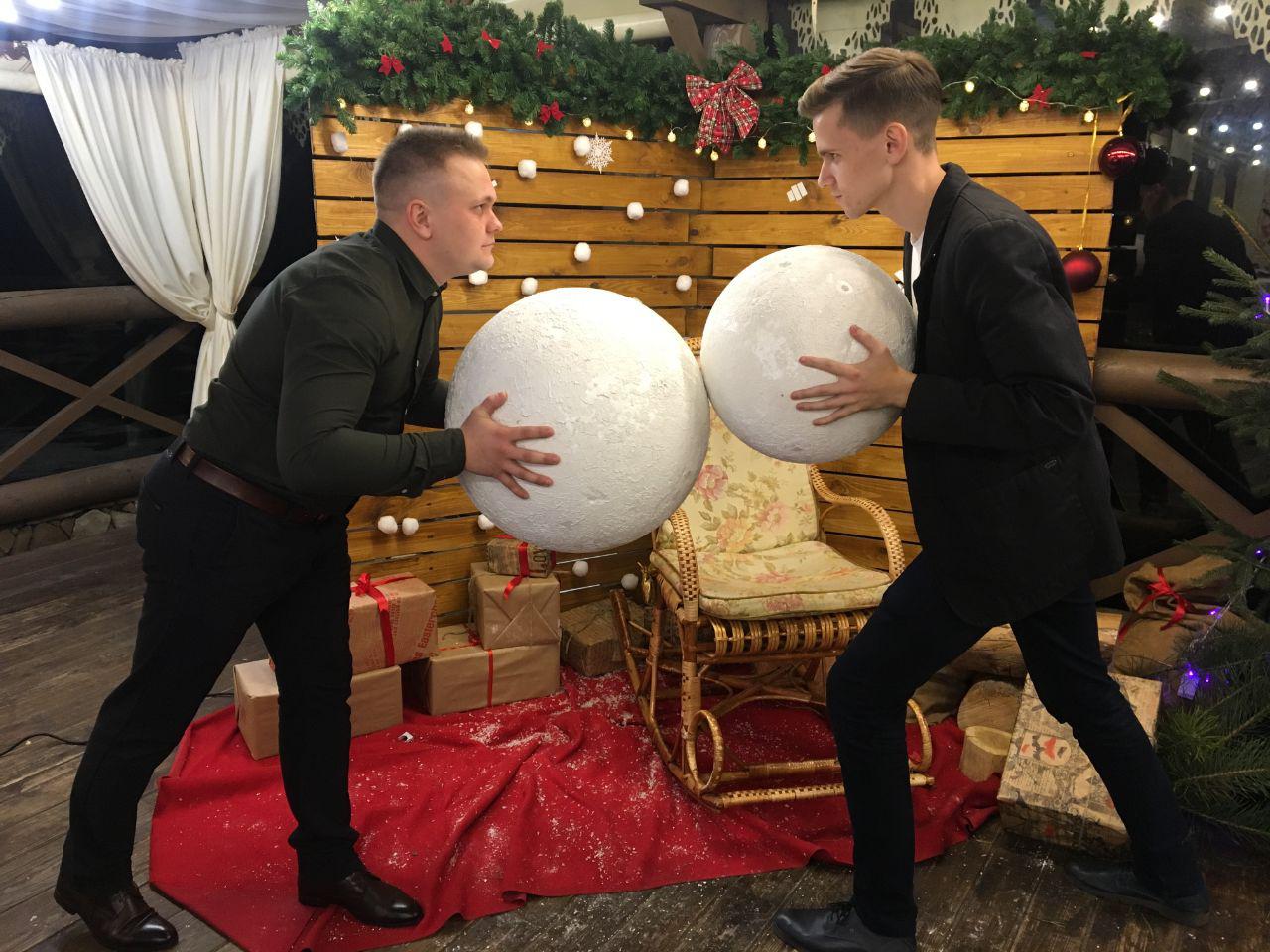 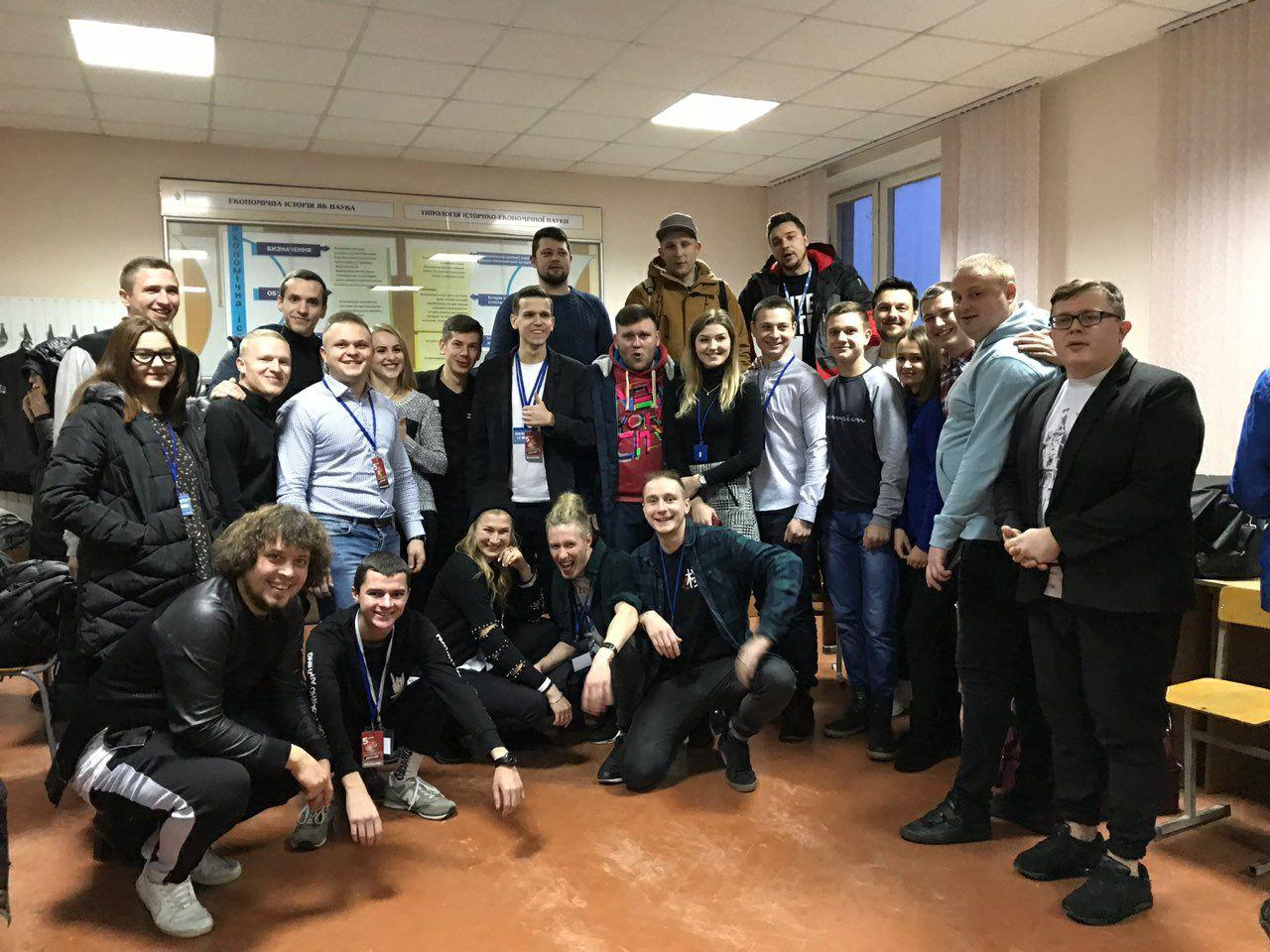 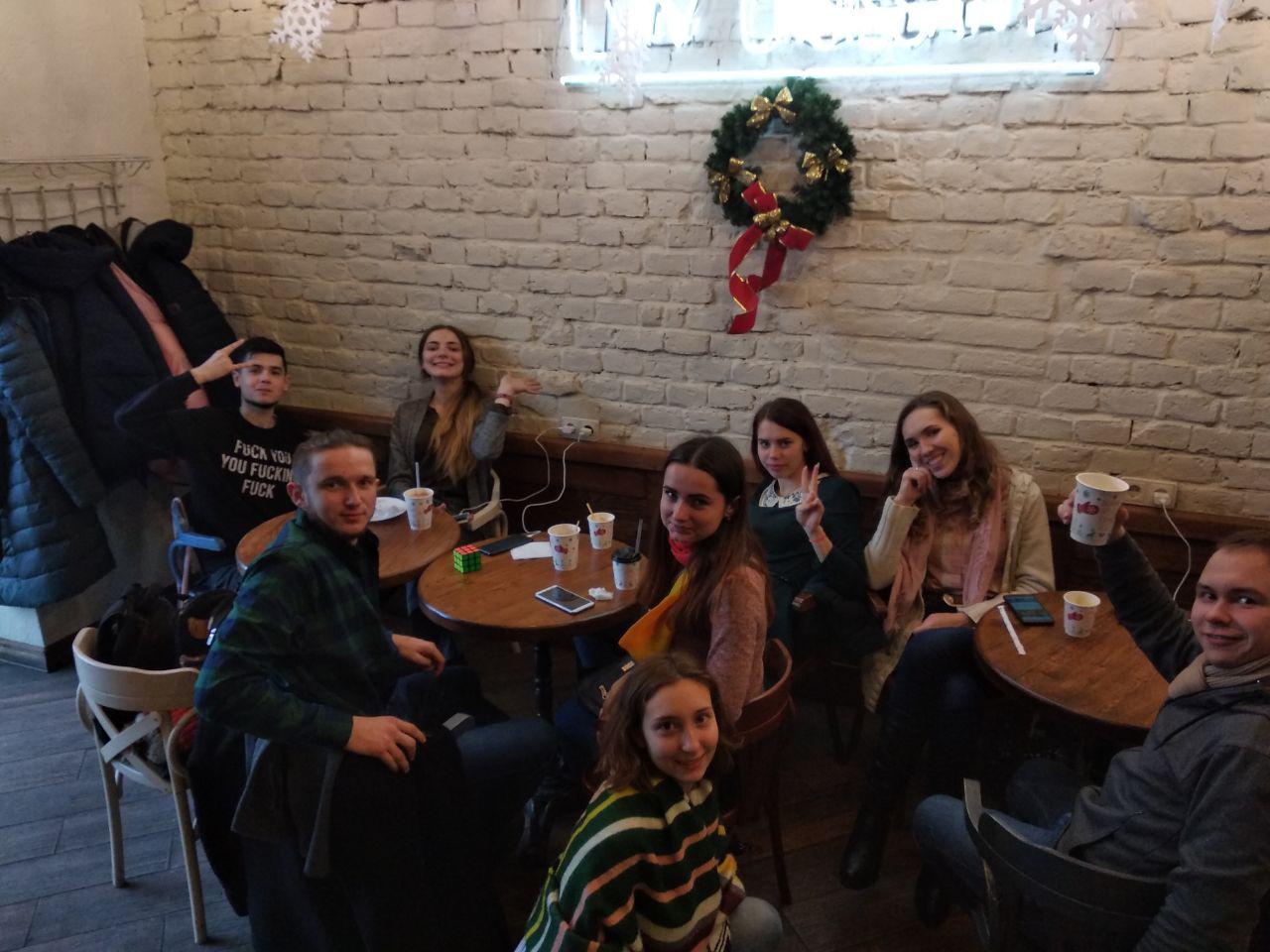 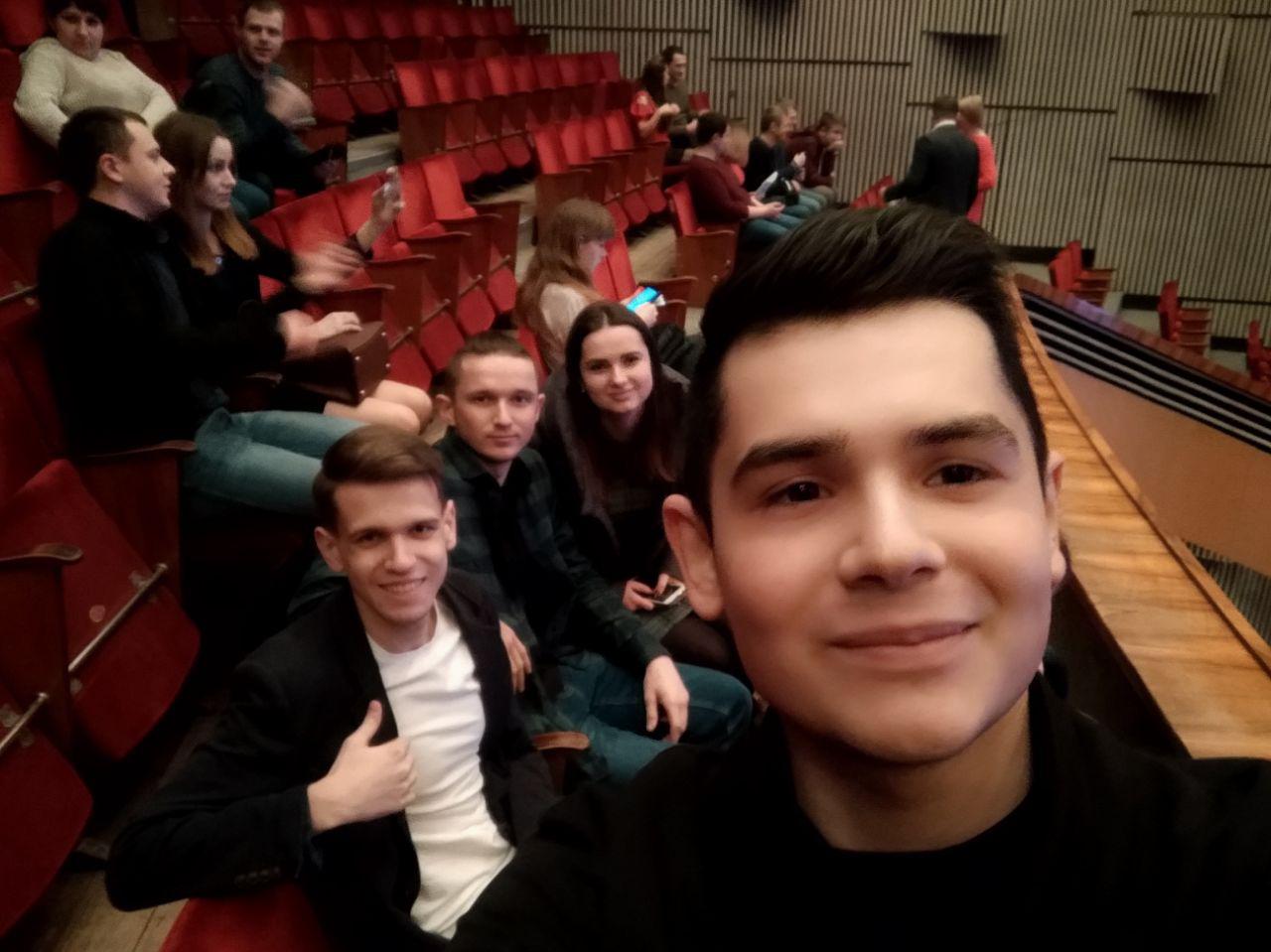 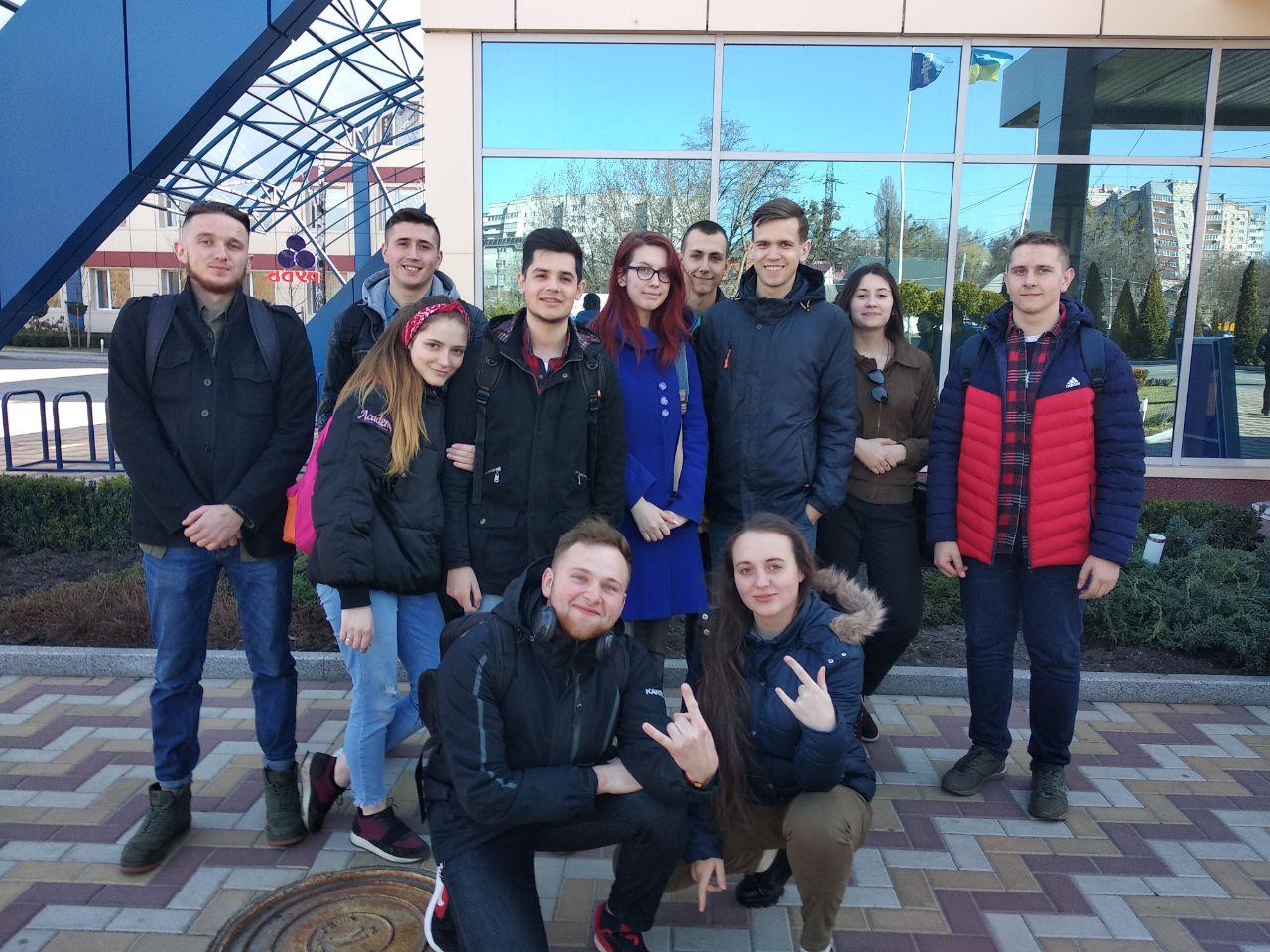 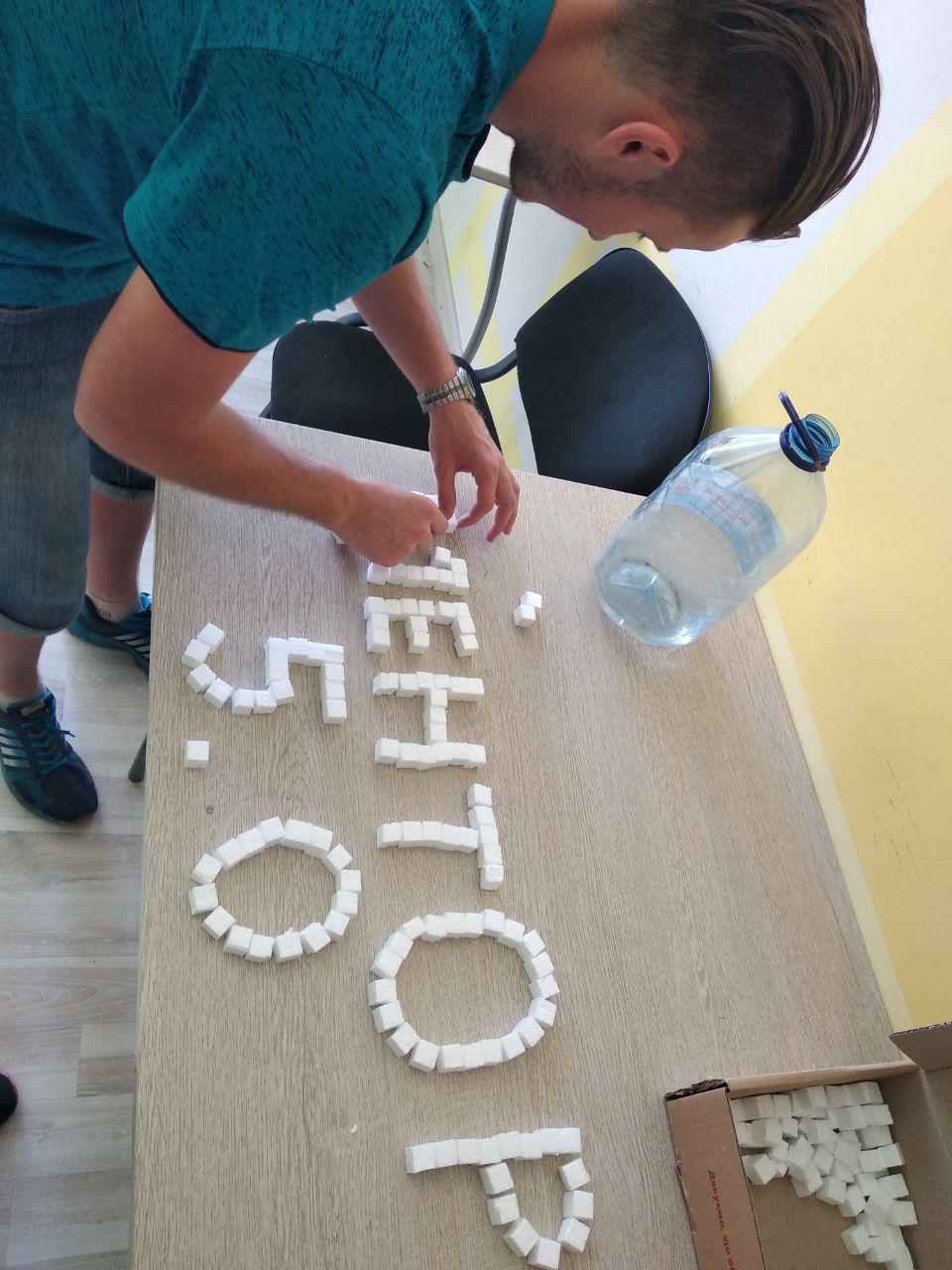 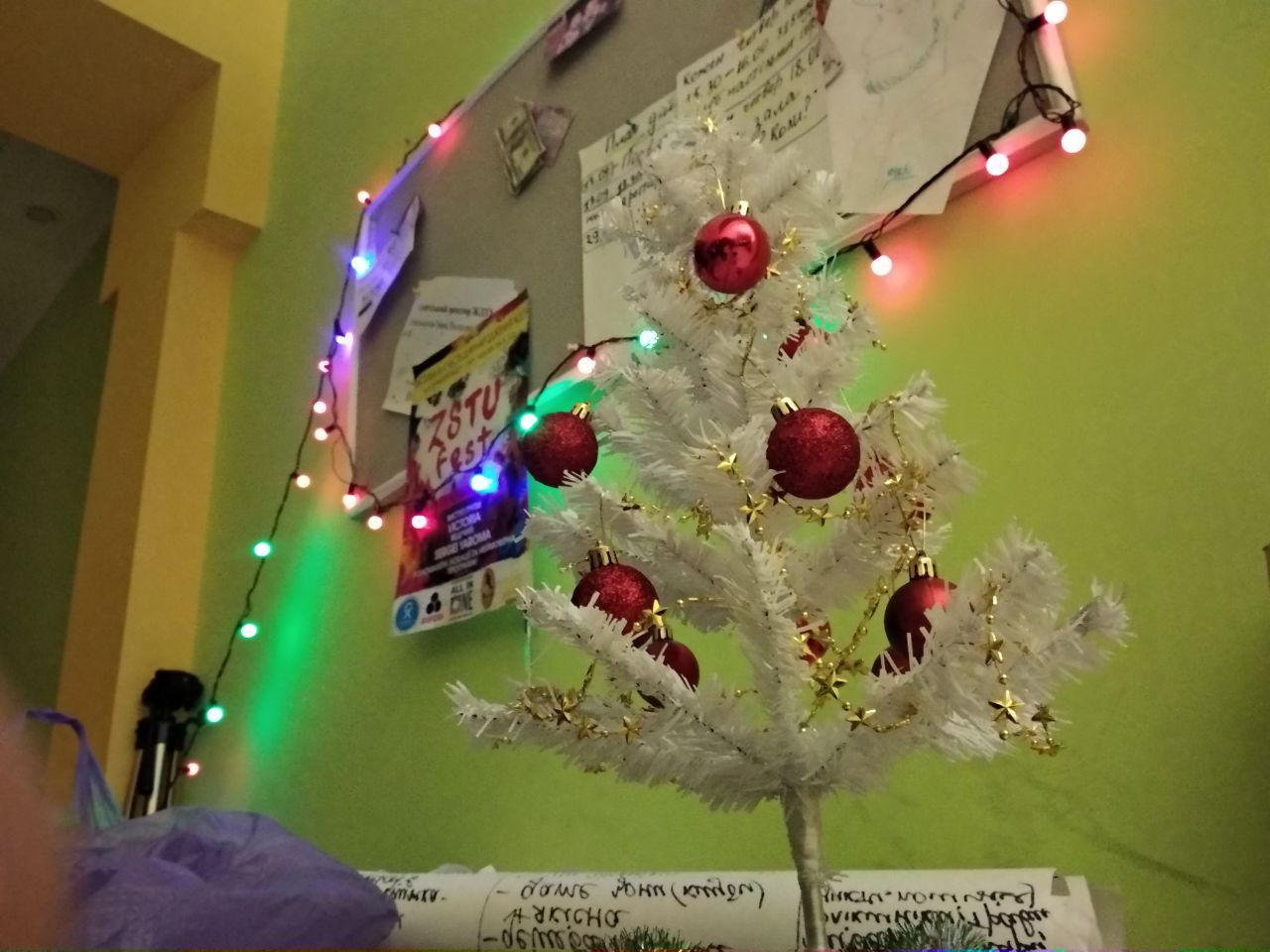 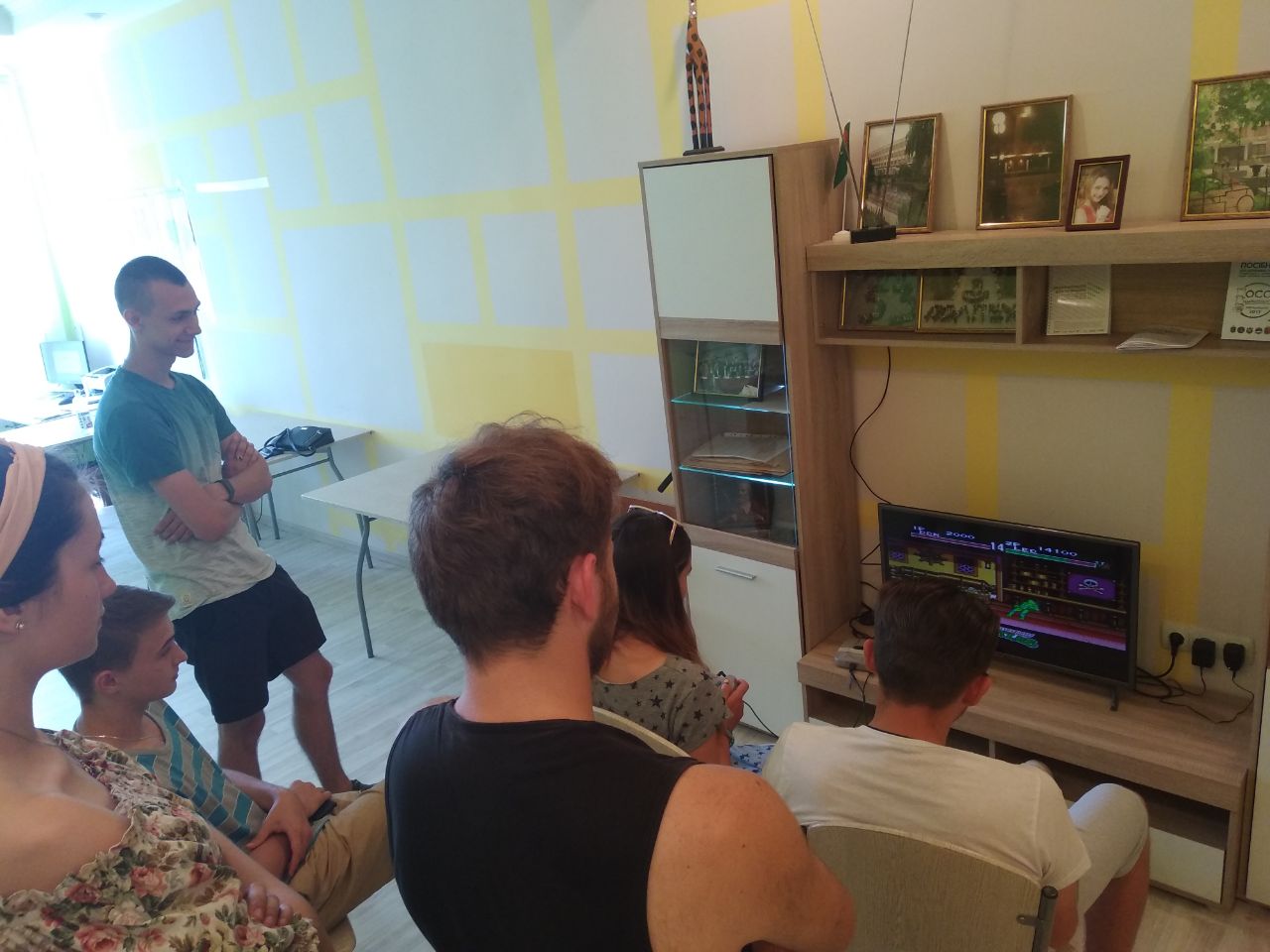 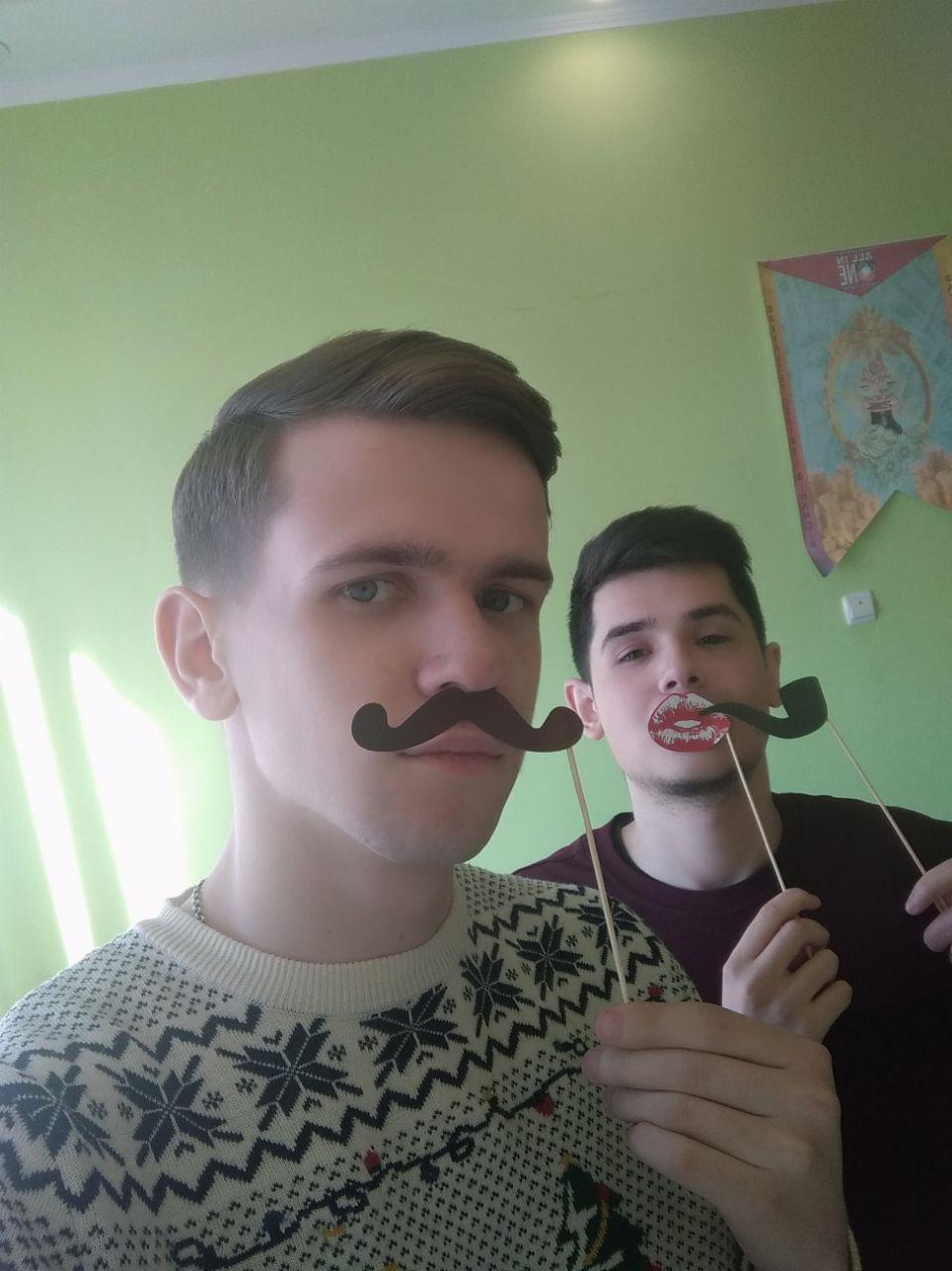 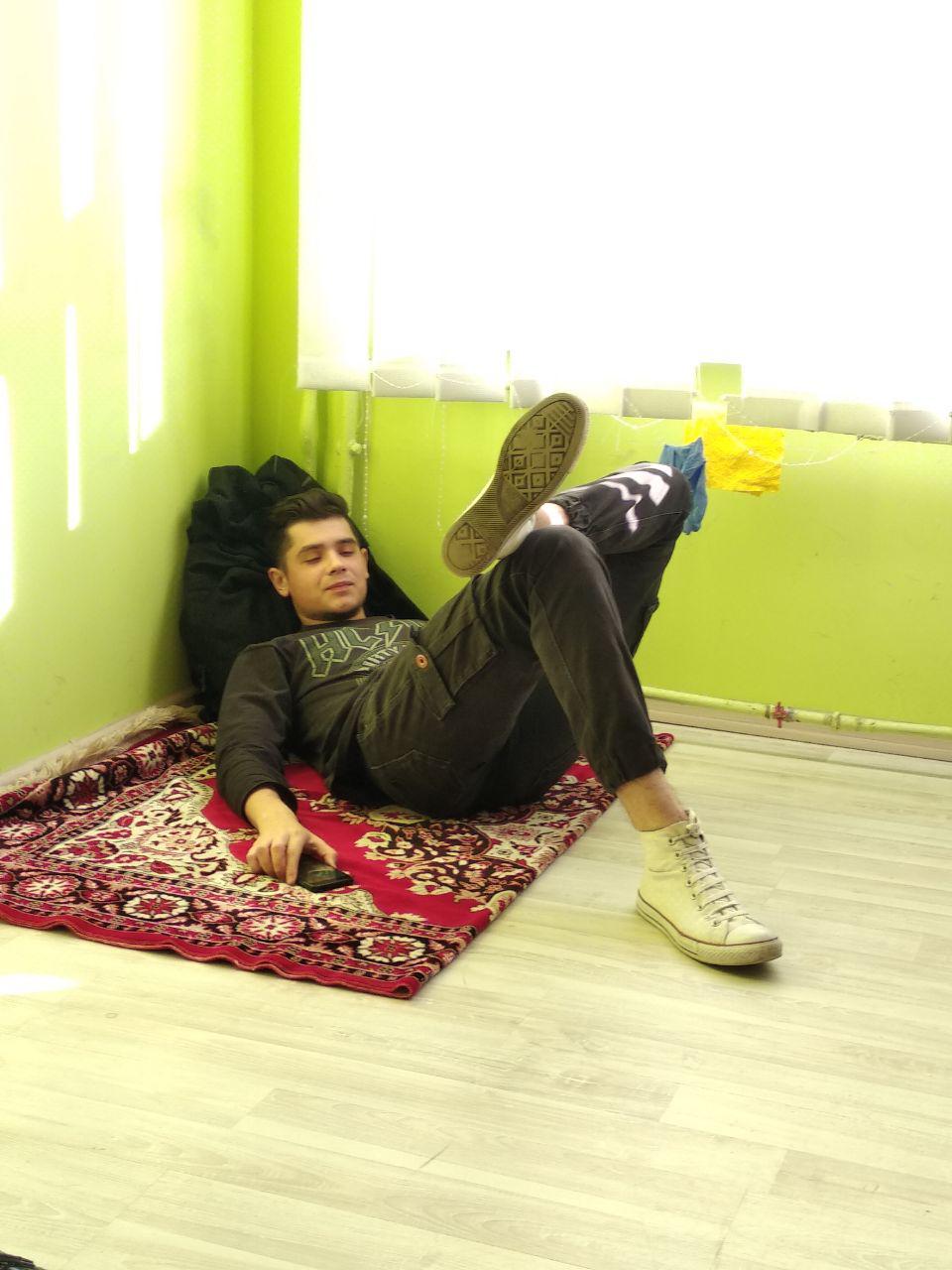 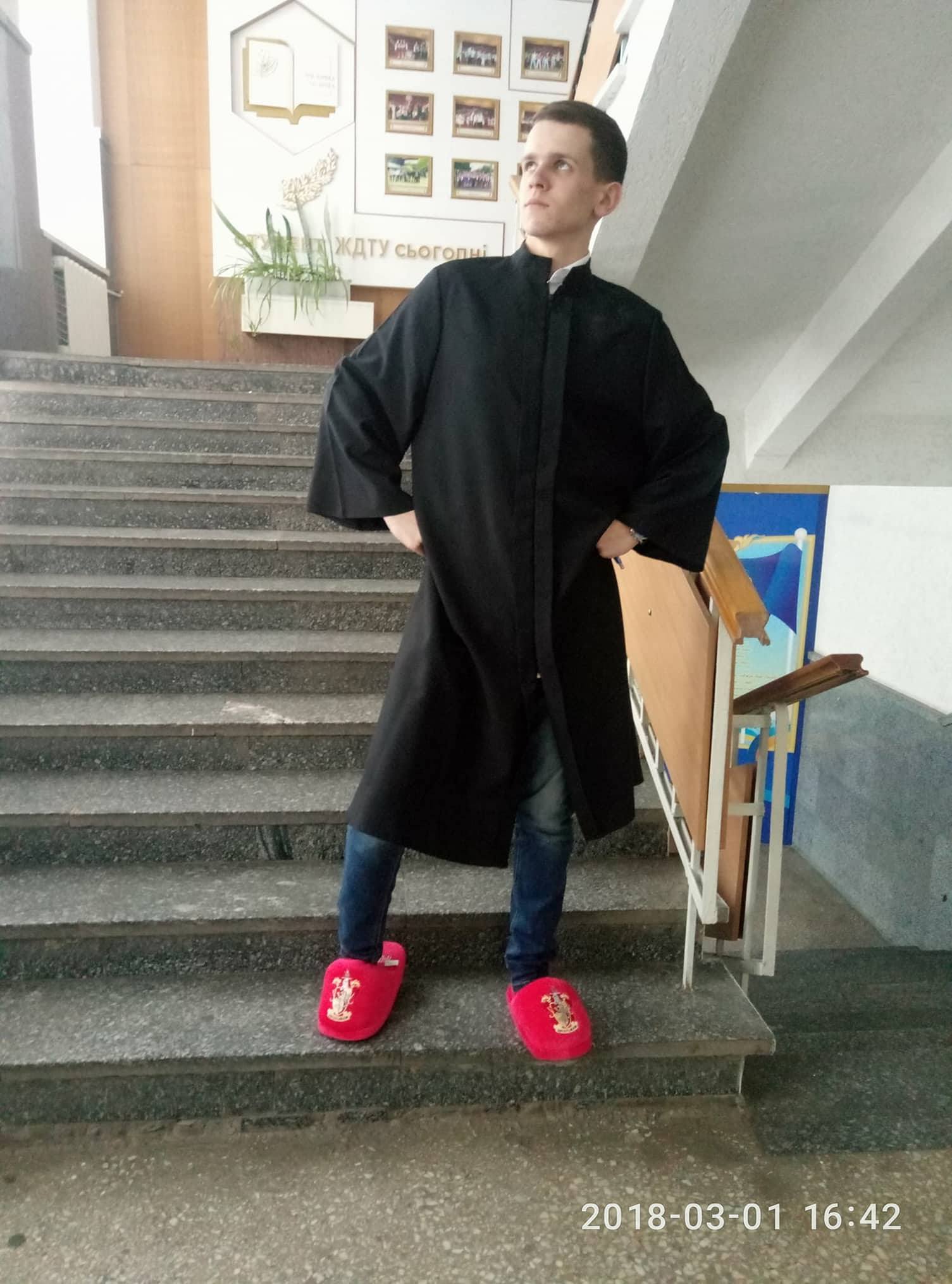 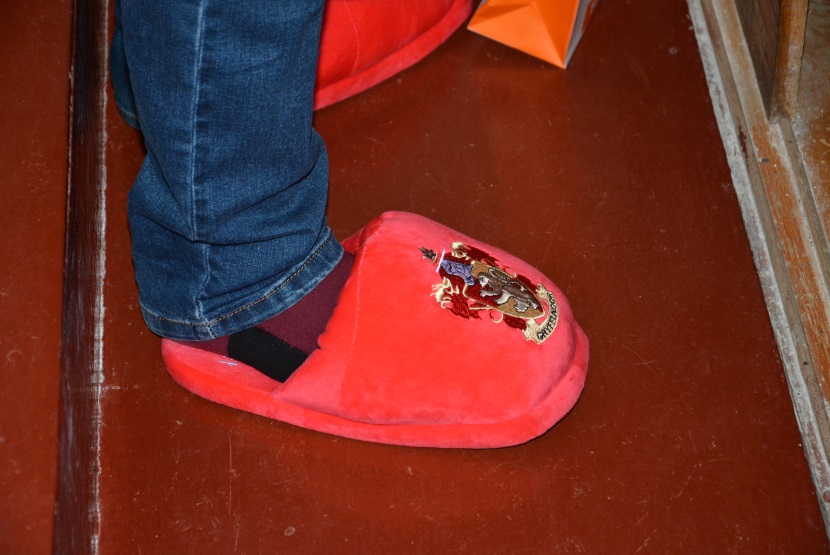 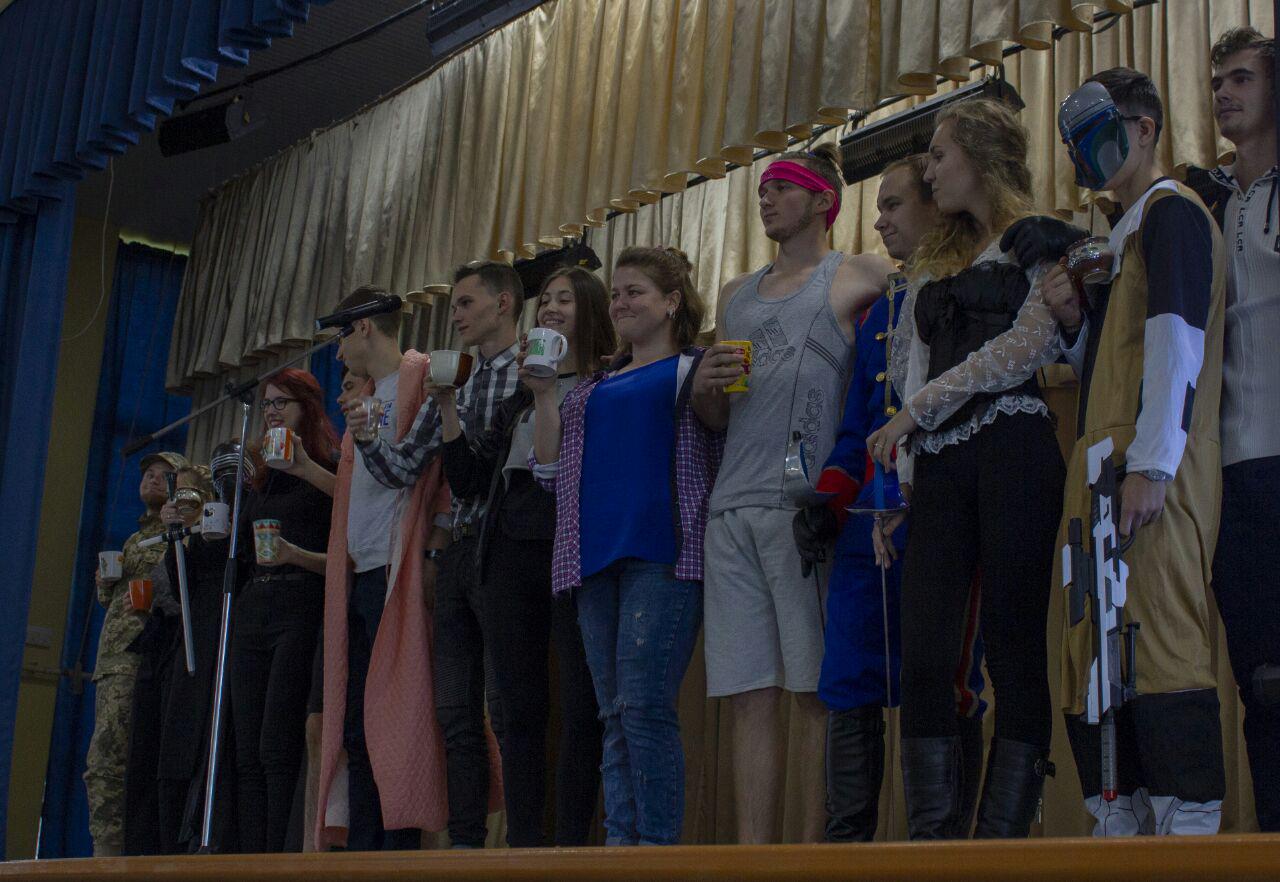